COREN-RO
FOTOS NA ÉPOCA DO PRÉDIO NA AVENIDA NAÇÕES UNIDAS
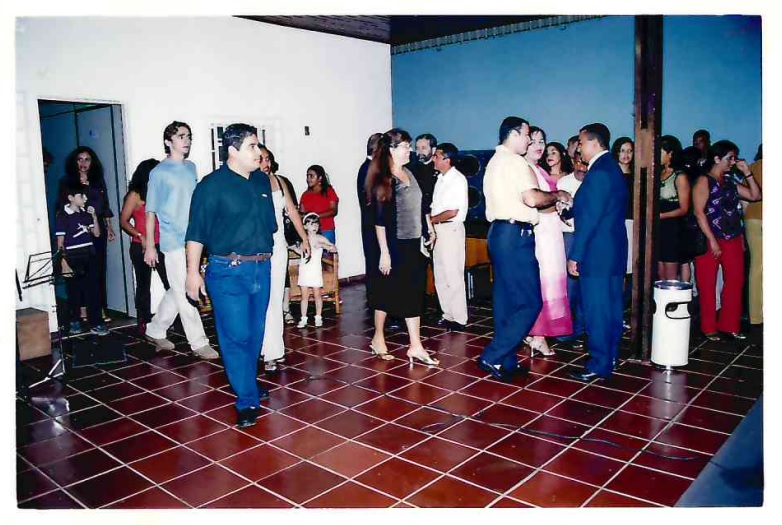 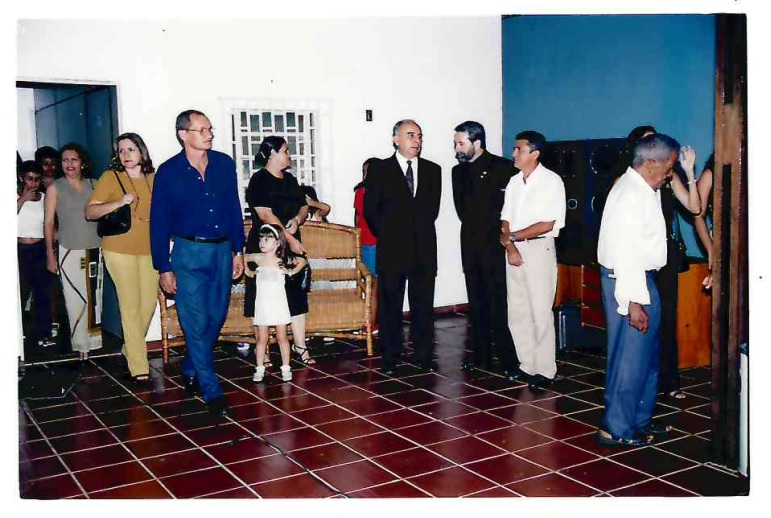 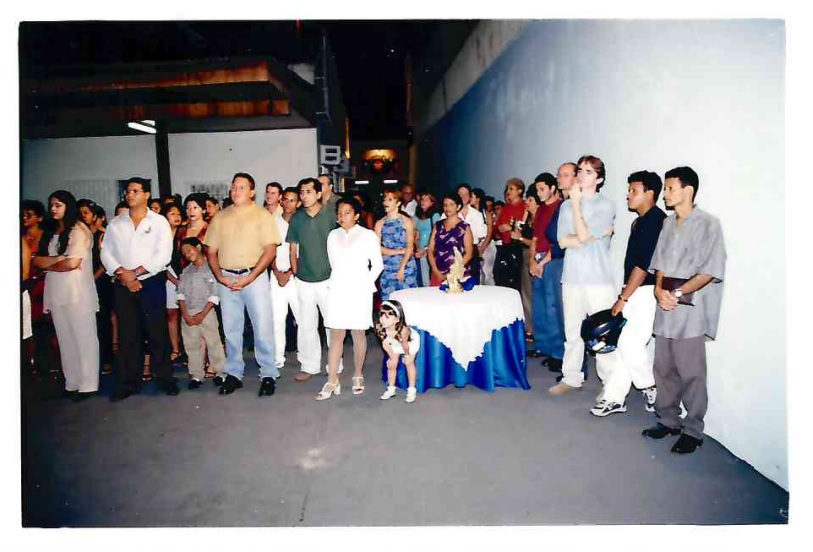 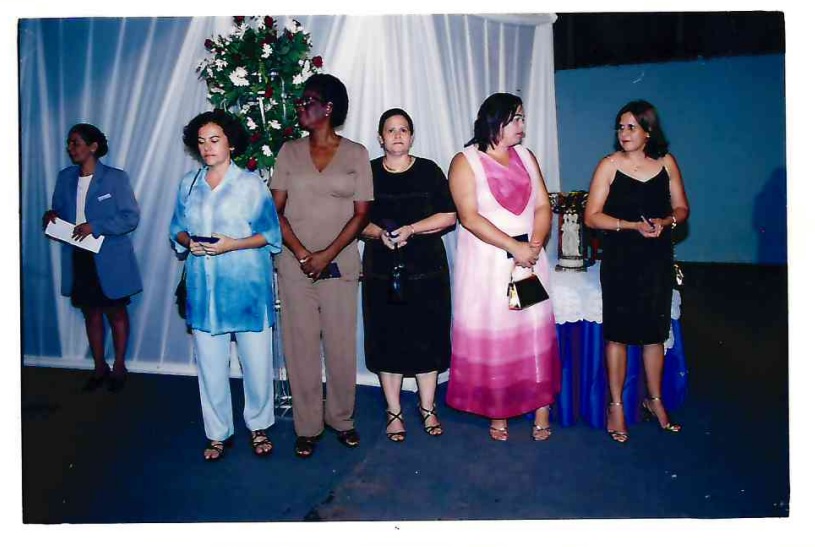 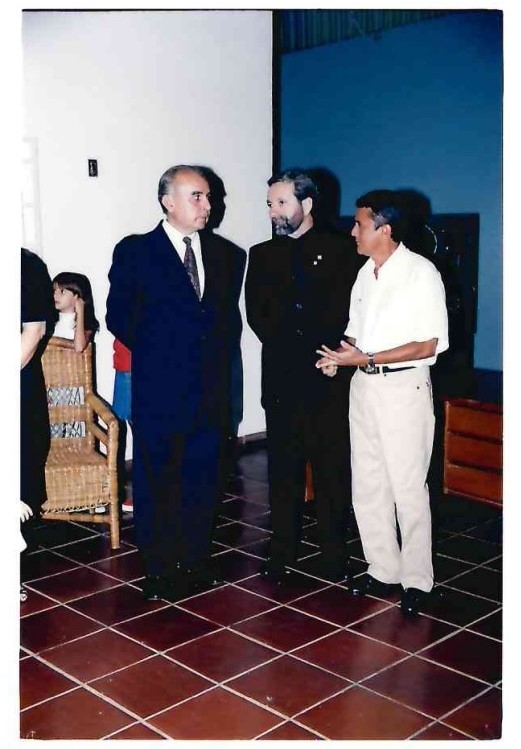 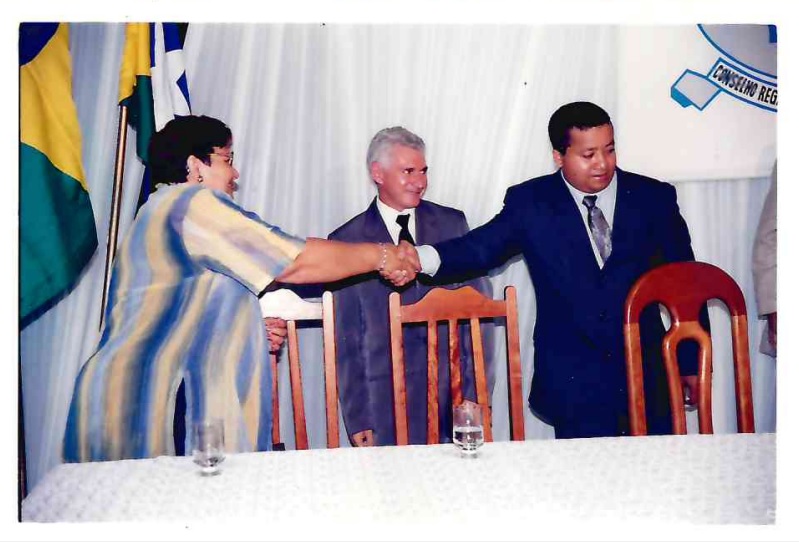 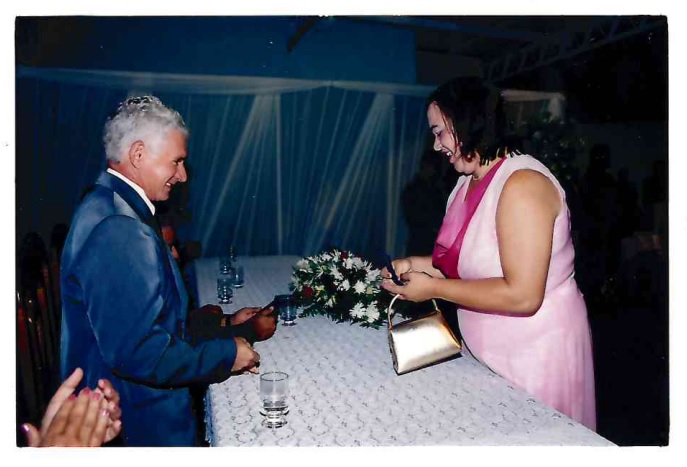 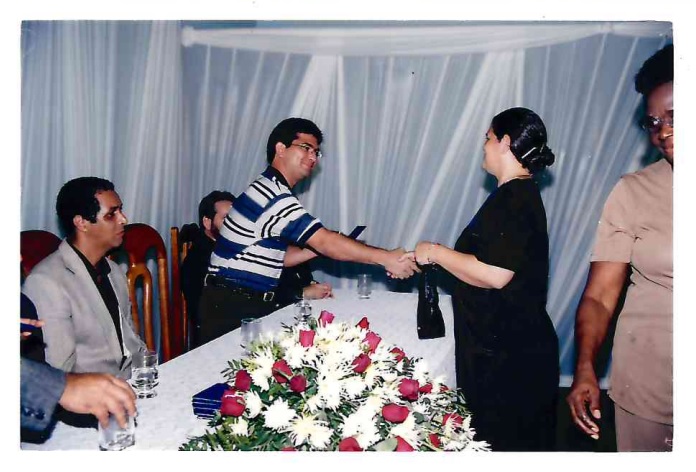 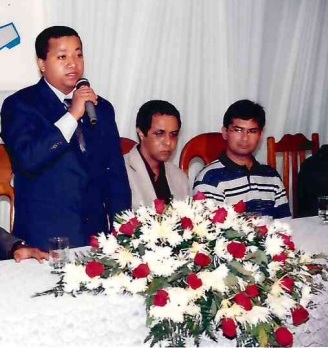 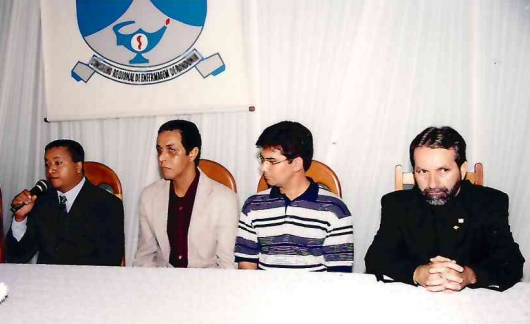 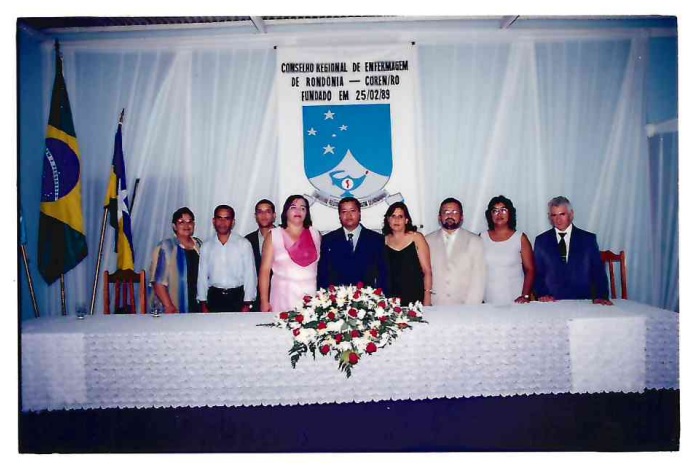 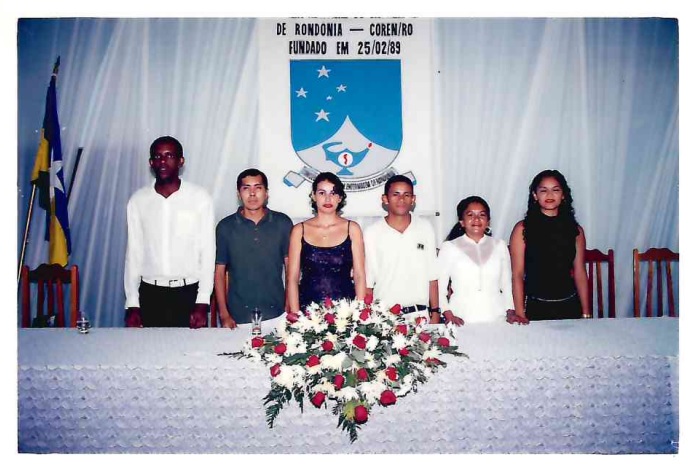 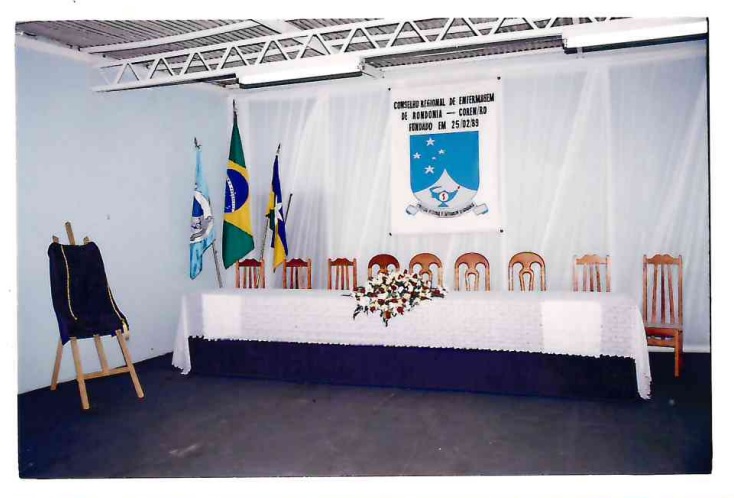 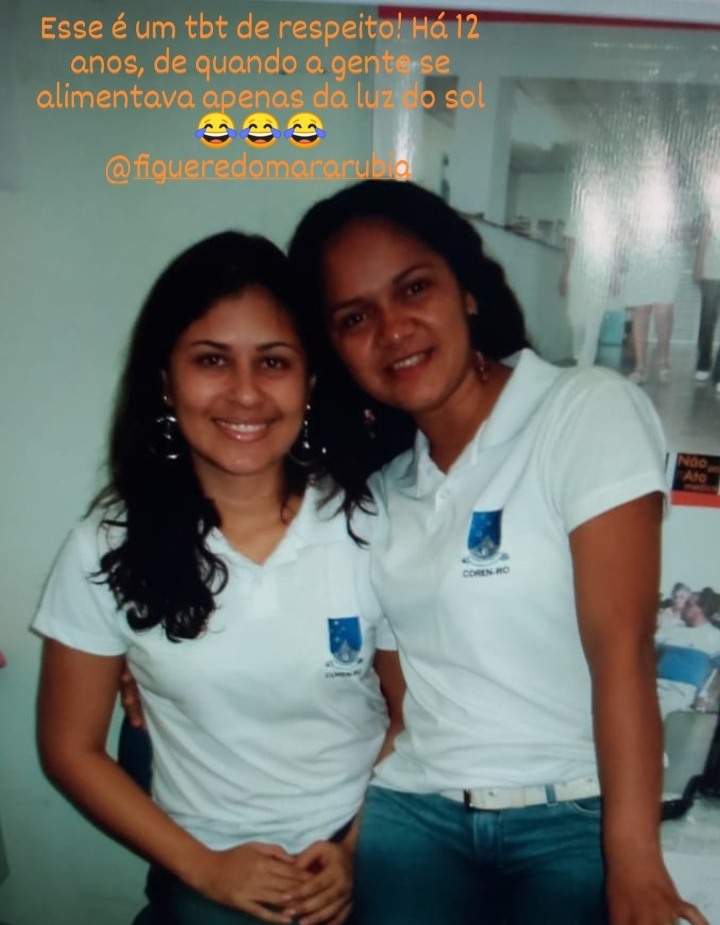 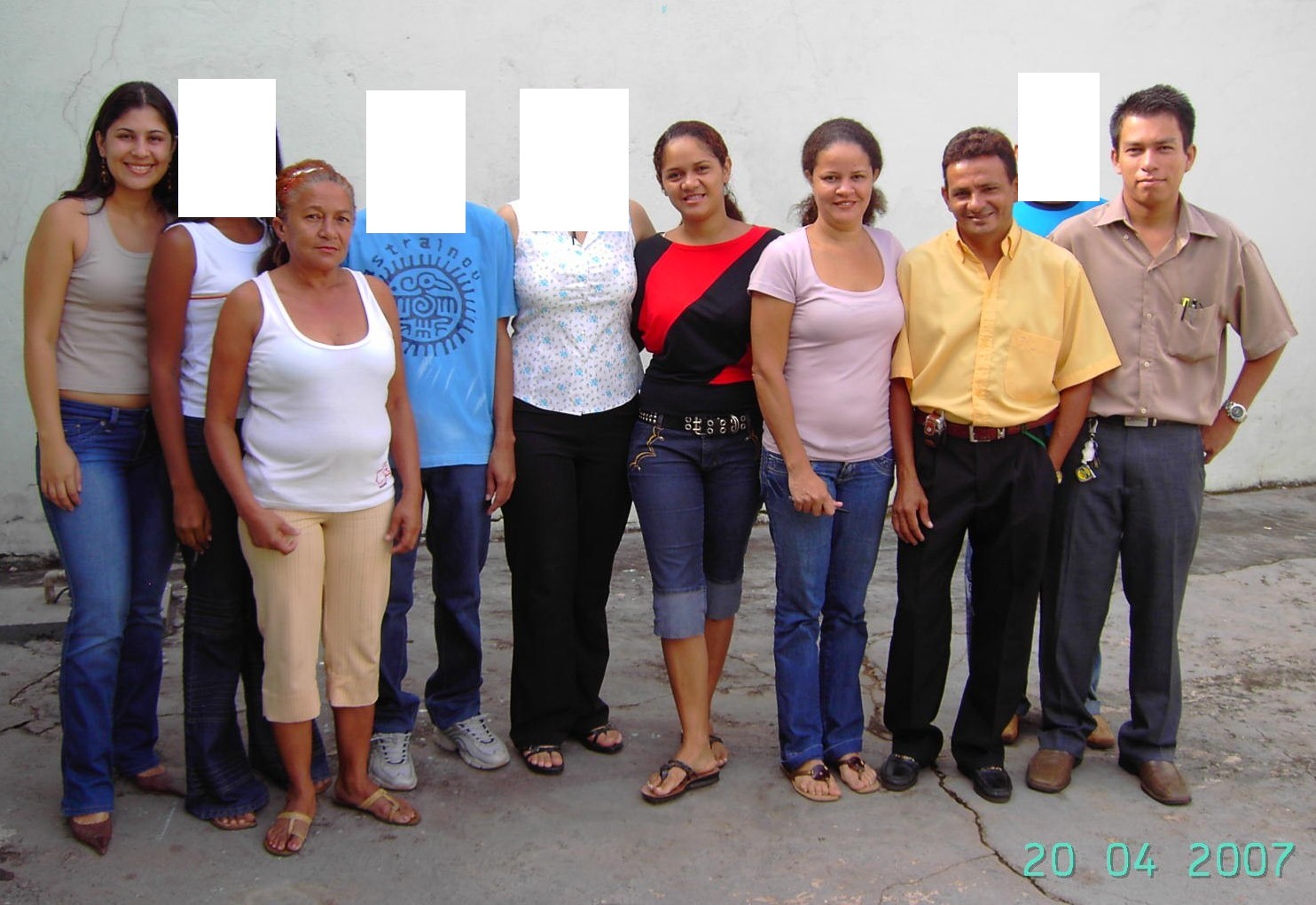 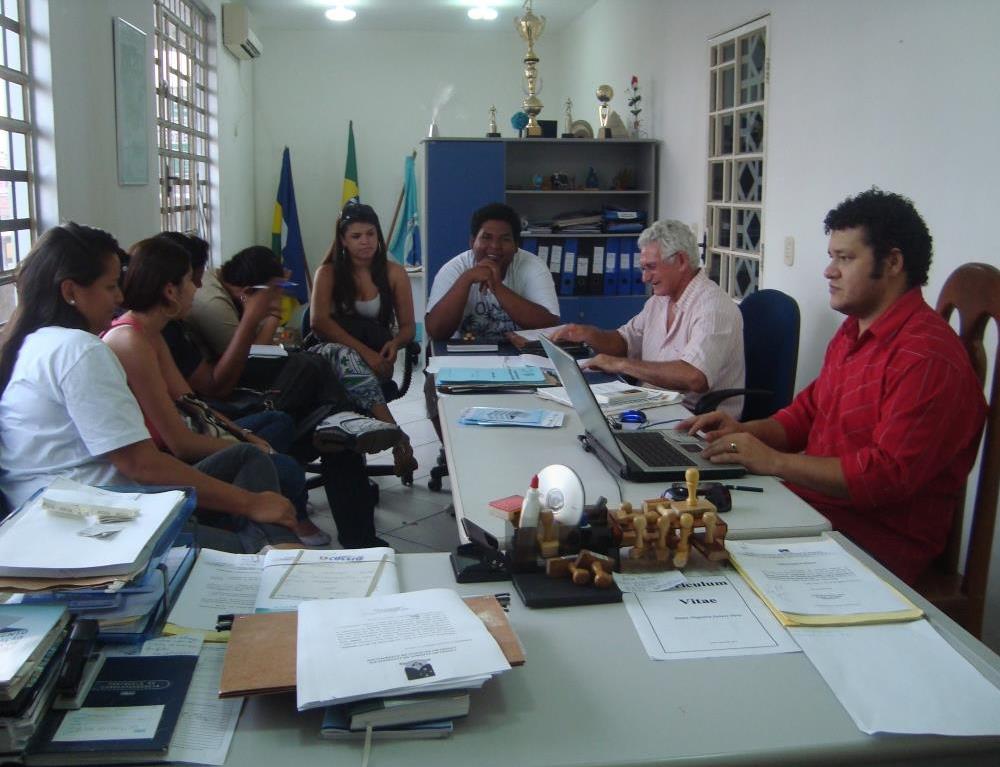 COREN-RO
FOTOS RELACIONADAS AO INÍCIO DO PRÉDIO DA AV. MARECHAL DEODORO
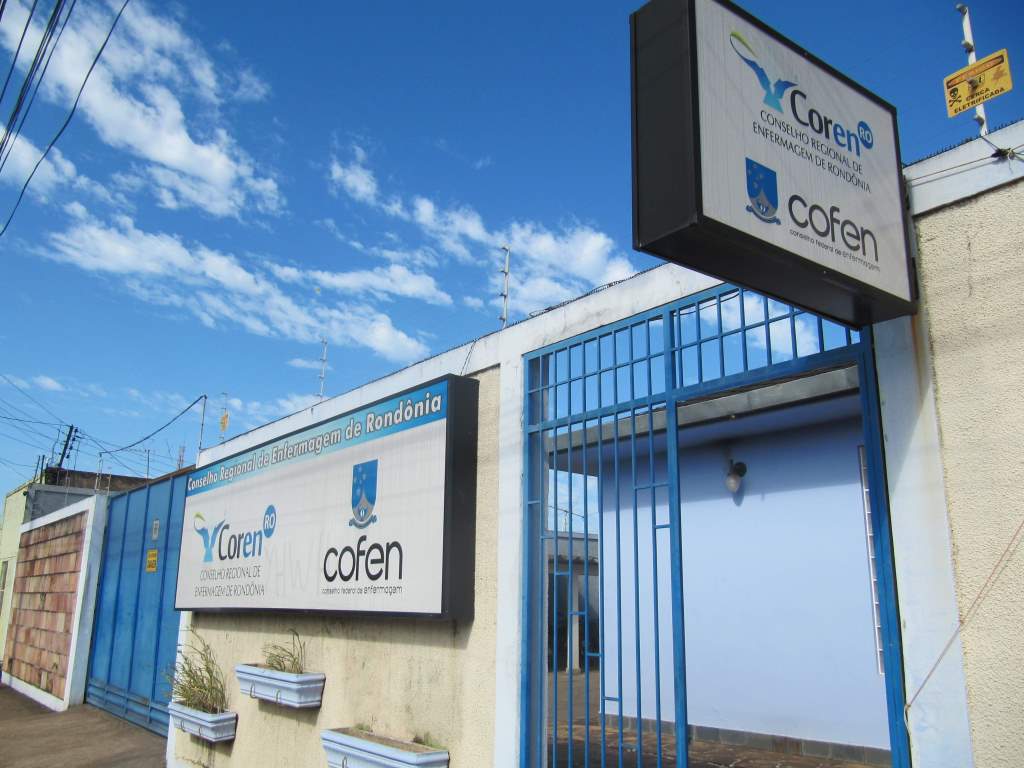 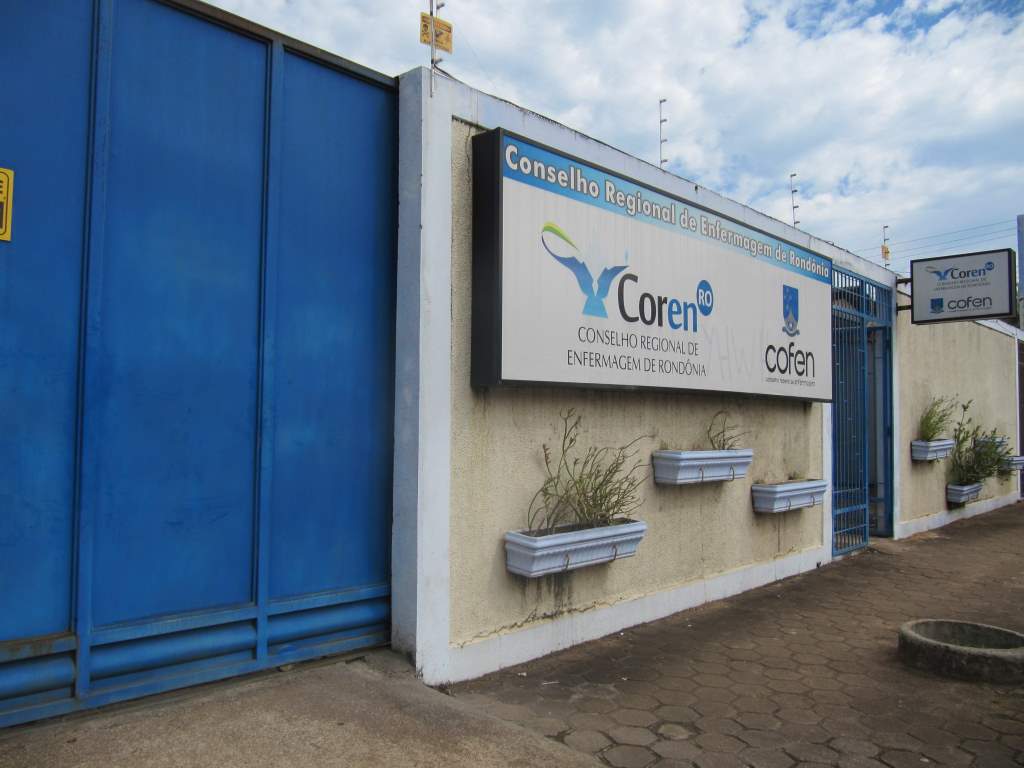 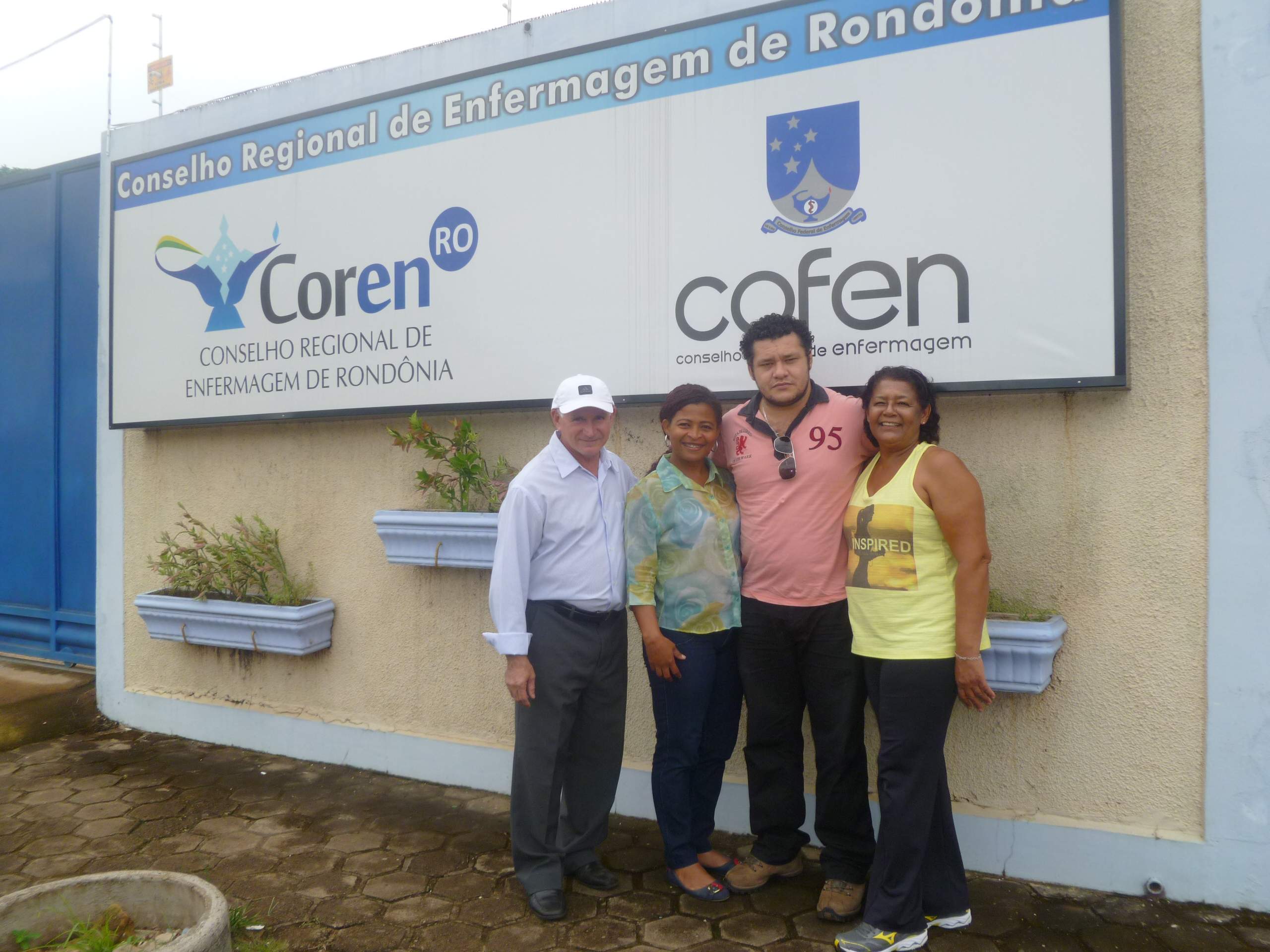 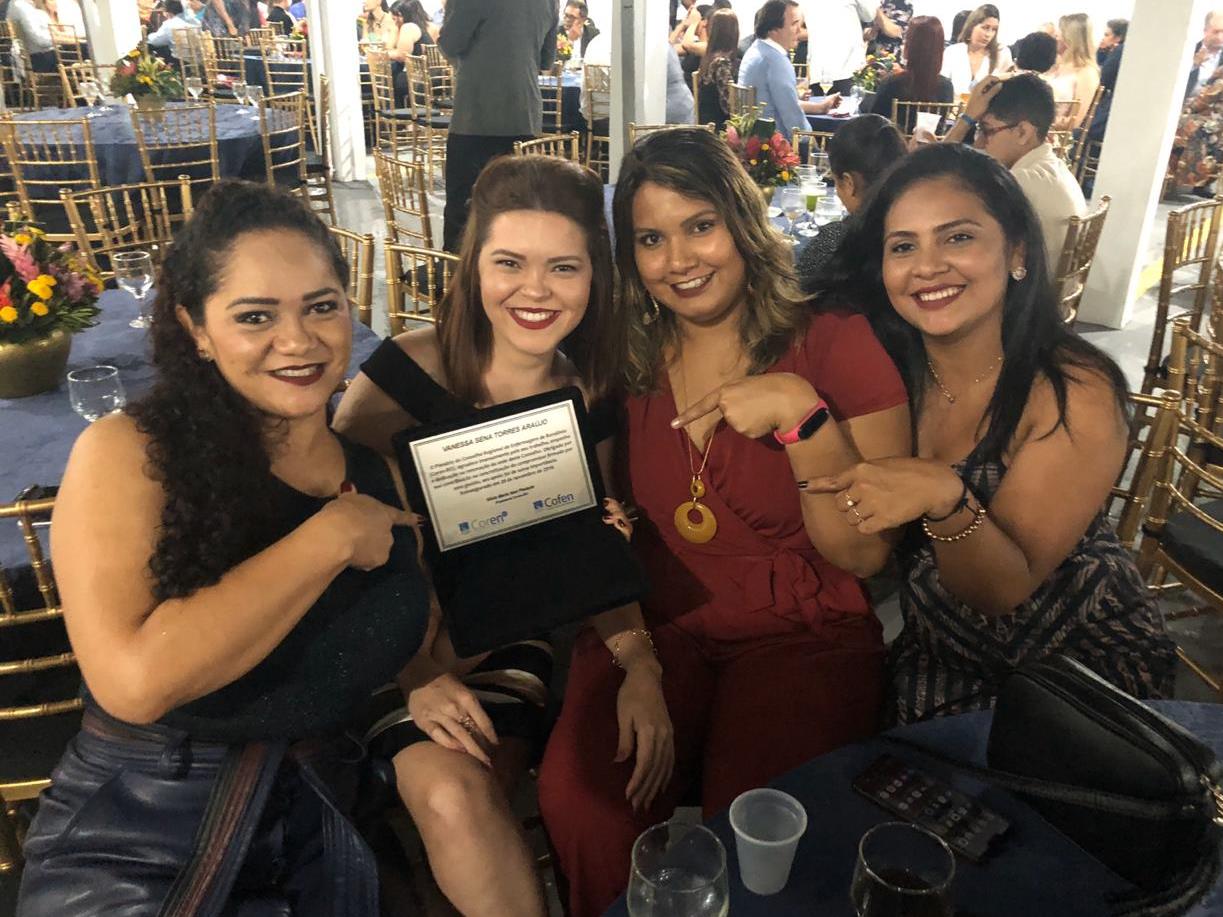 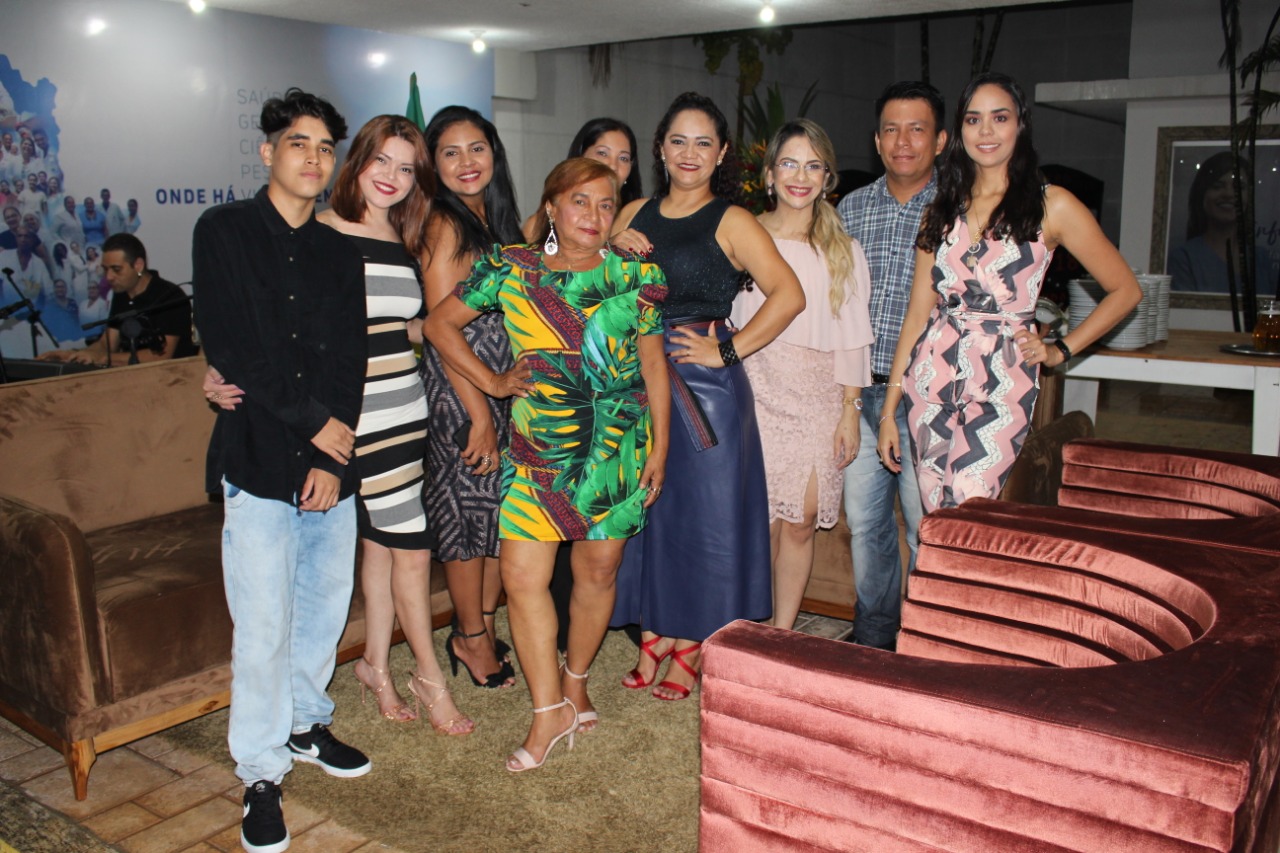 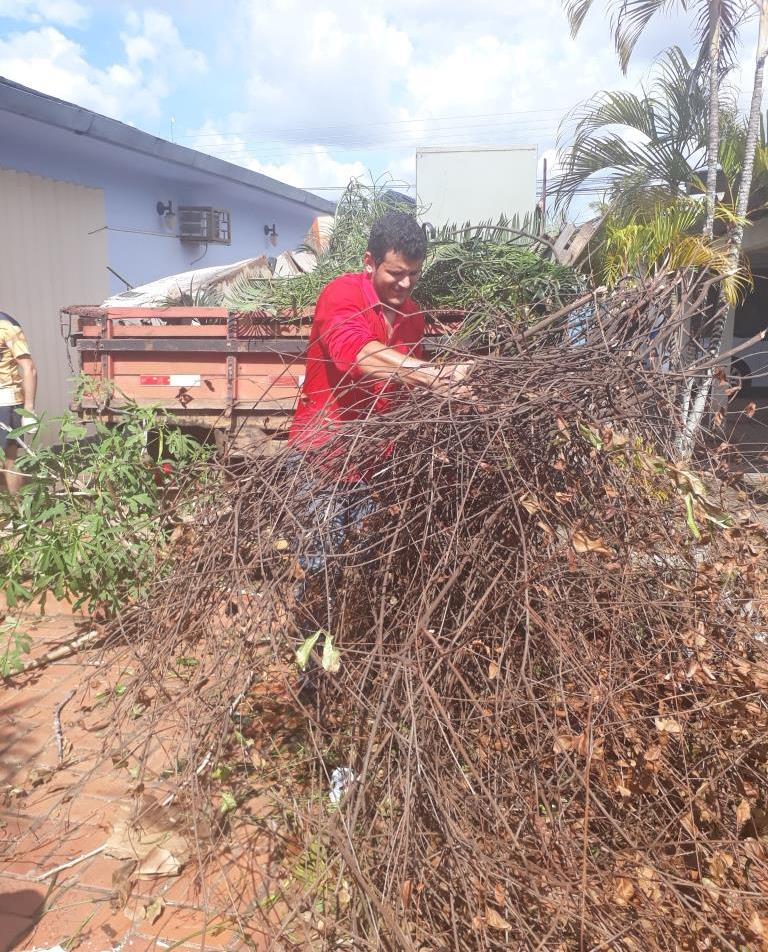 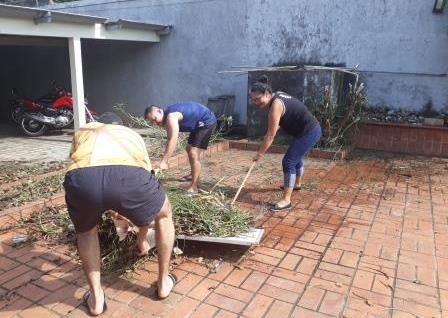 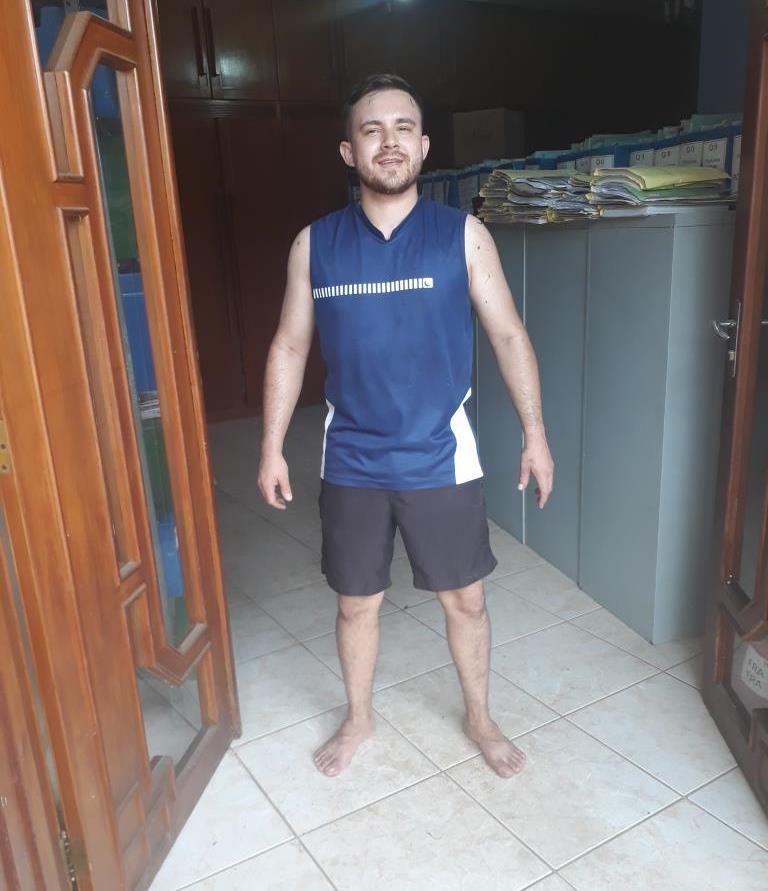 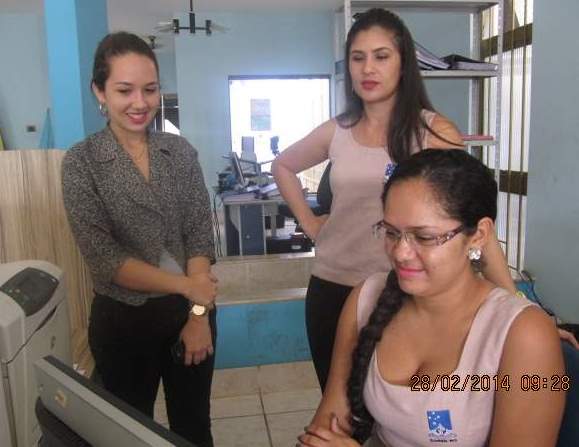 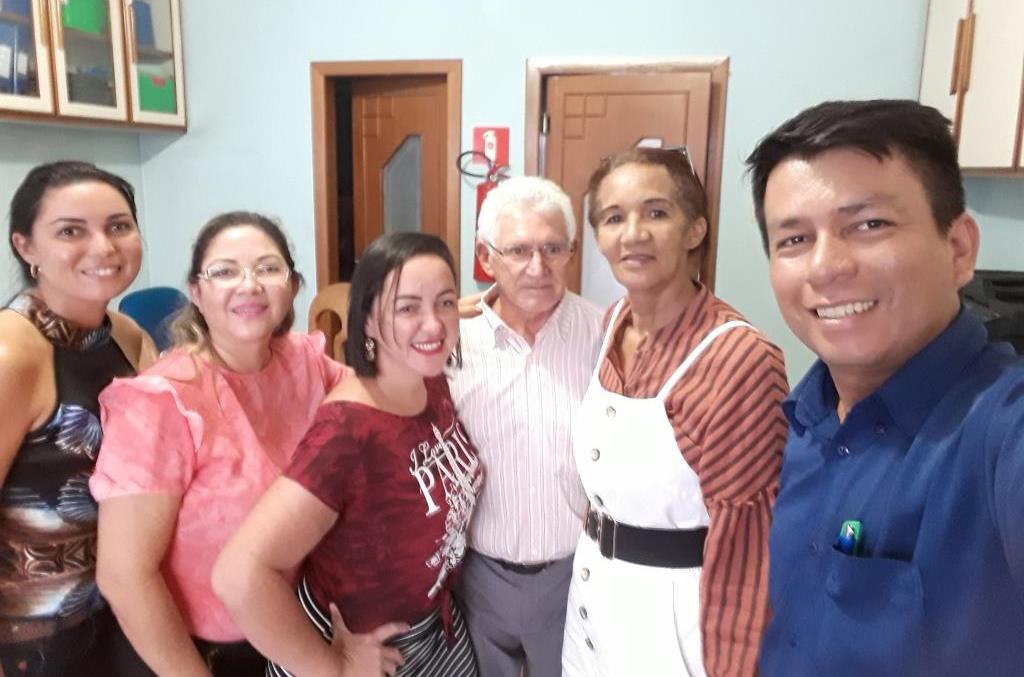 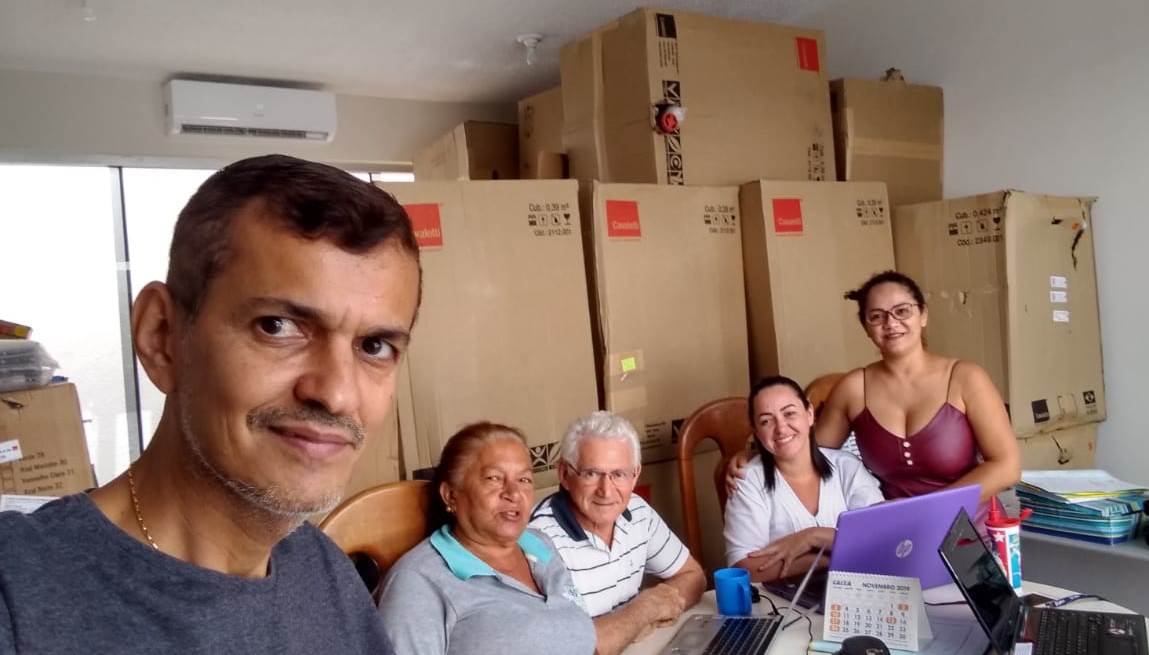 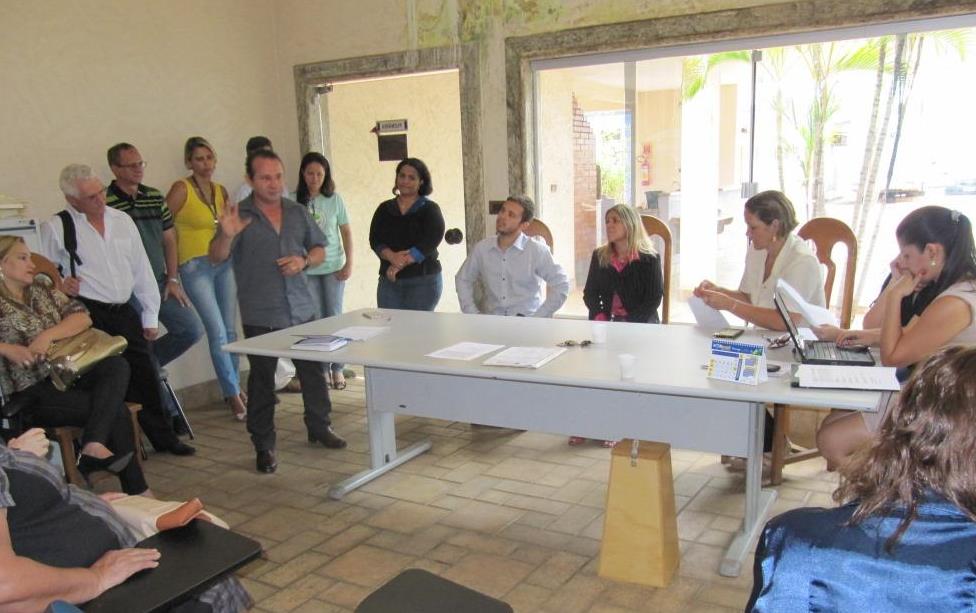 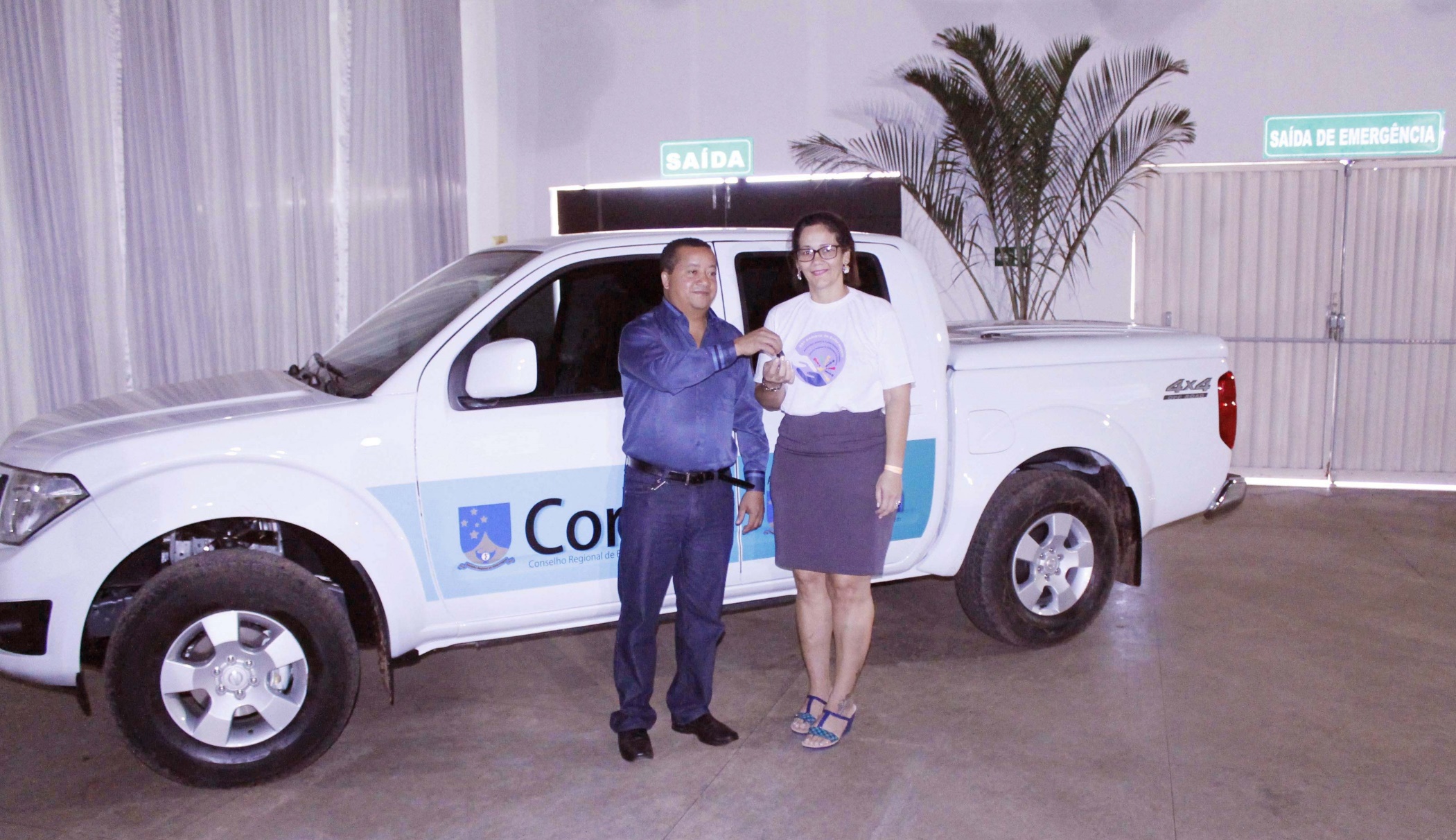 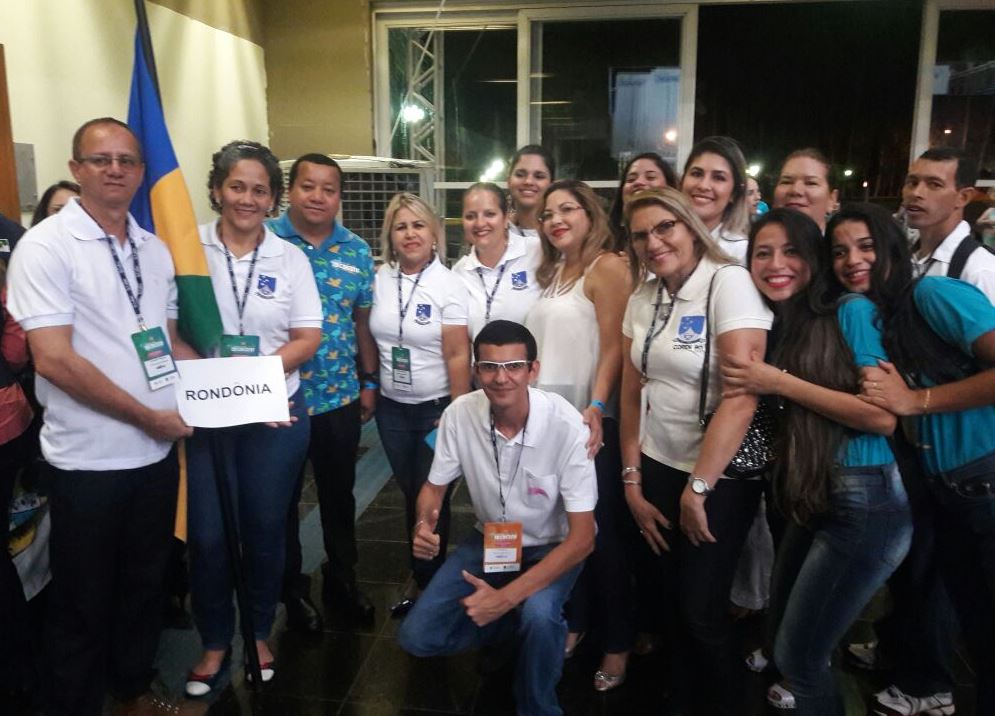 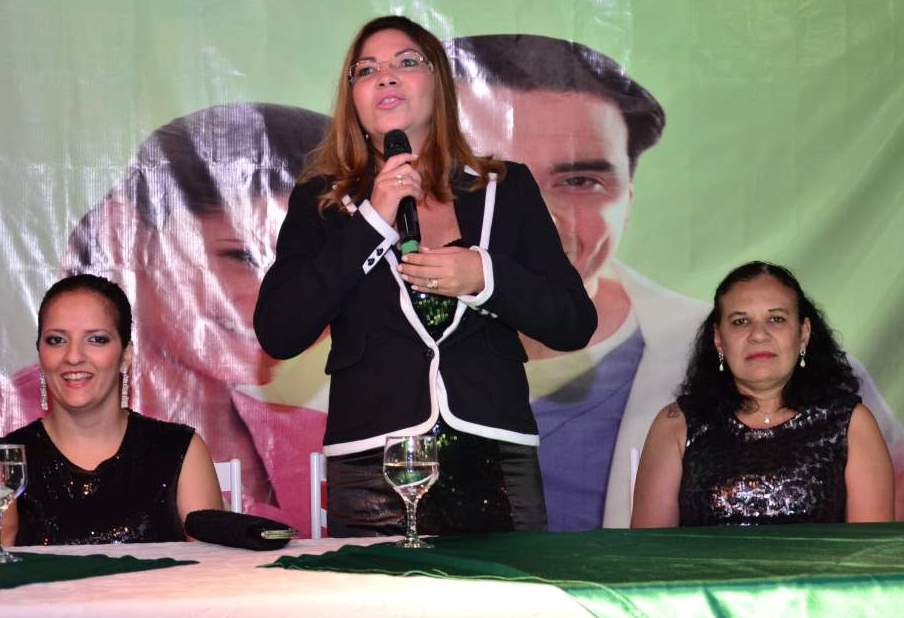 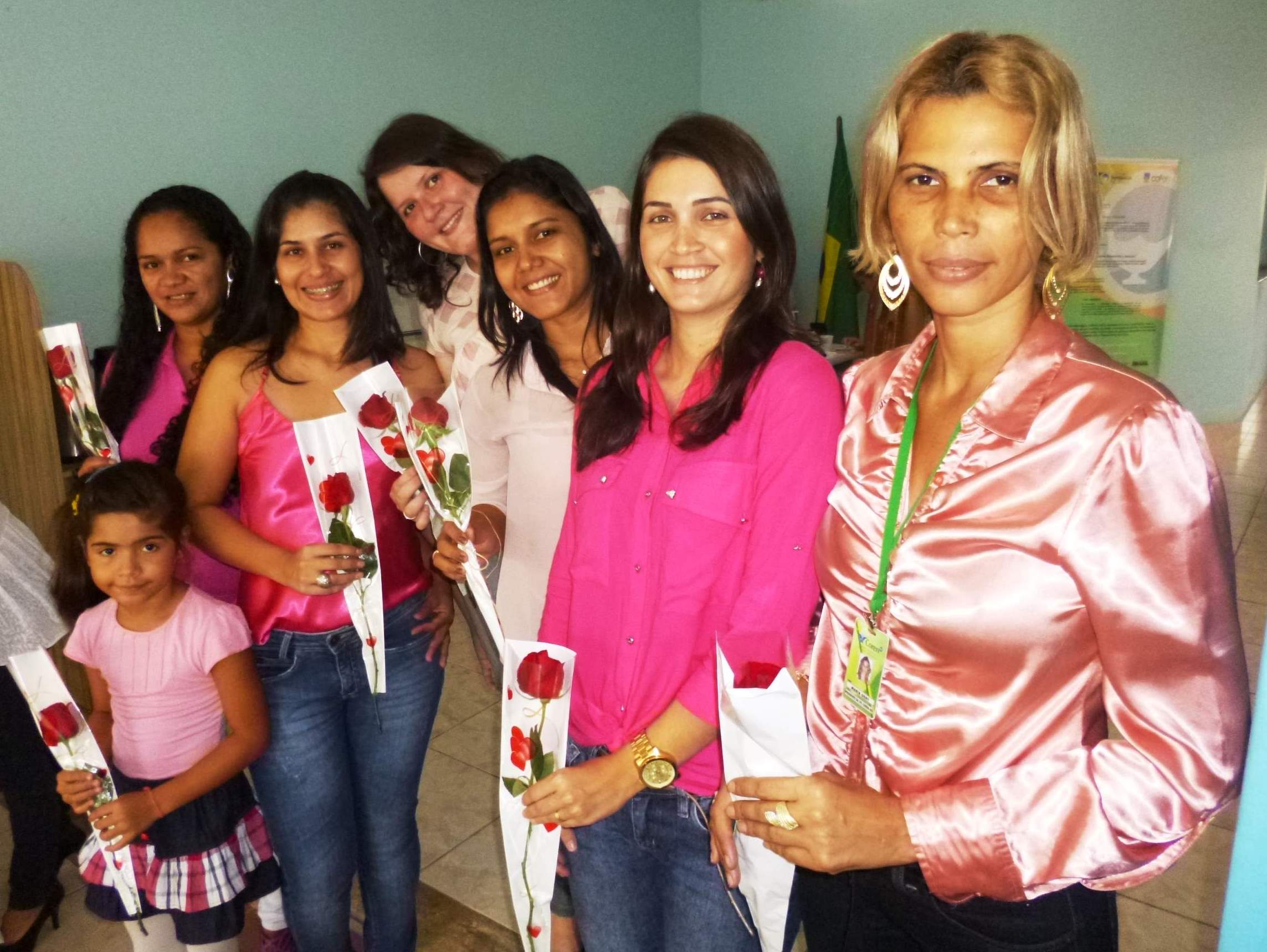 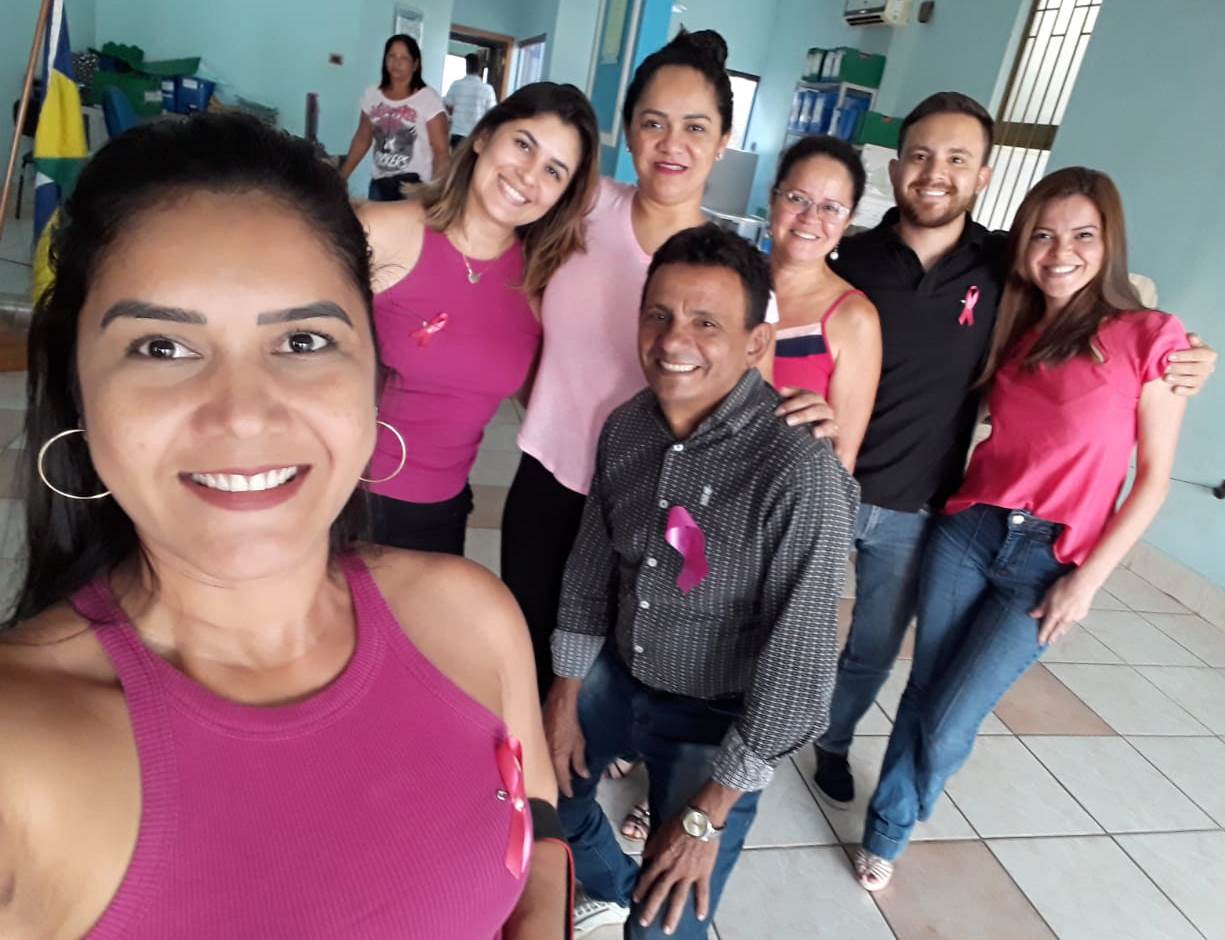 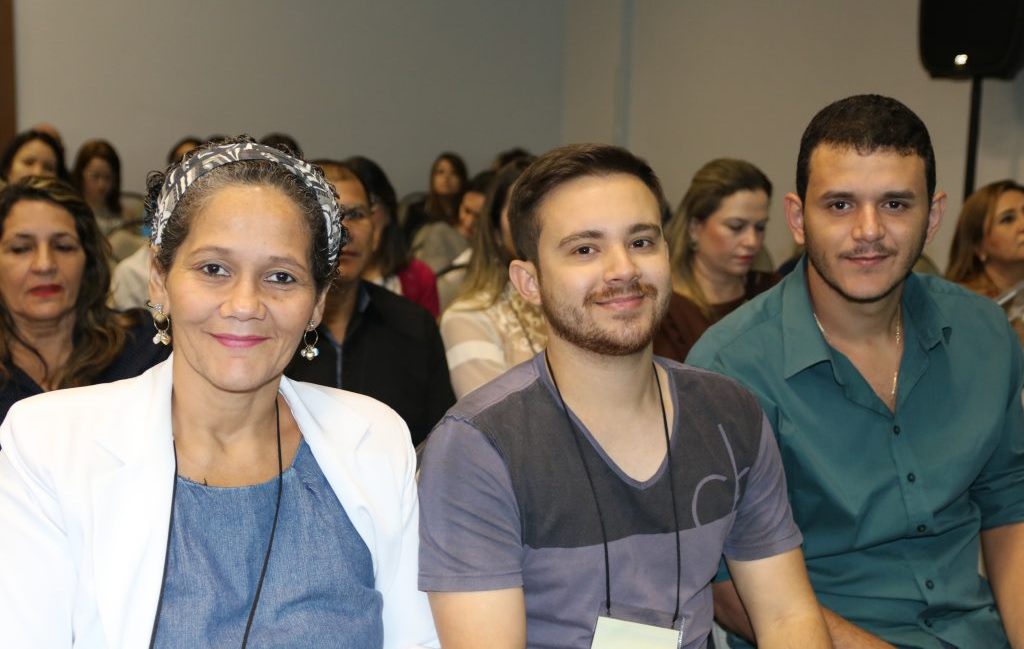 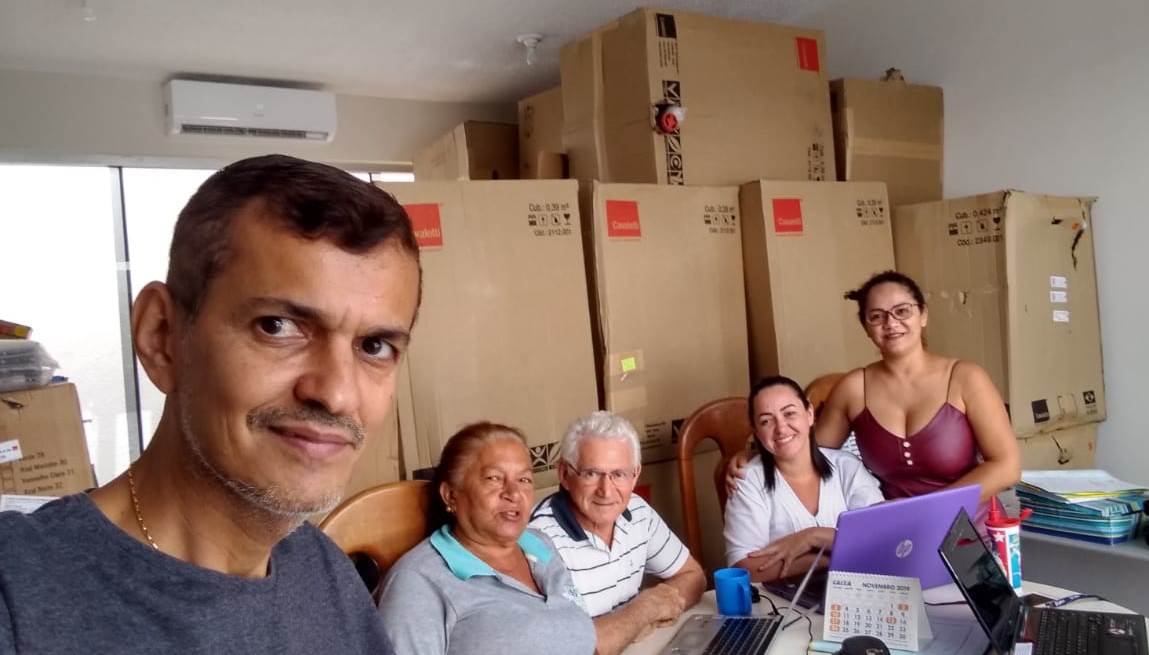 COREN-RO
FOTOS RELACIONADAS A NOVA GESTÃO
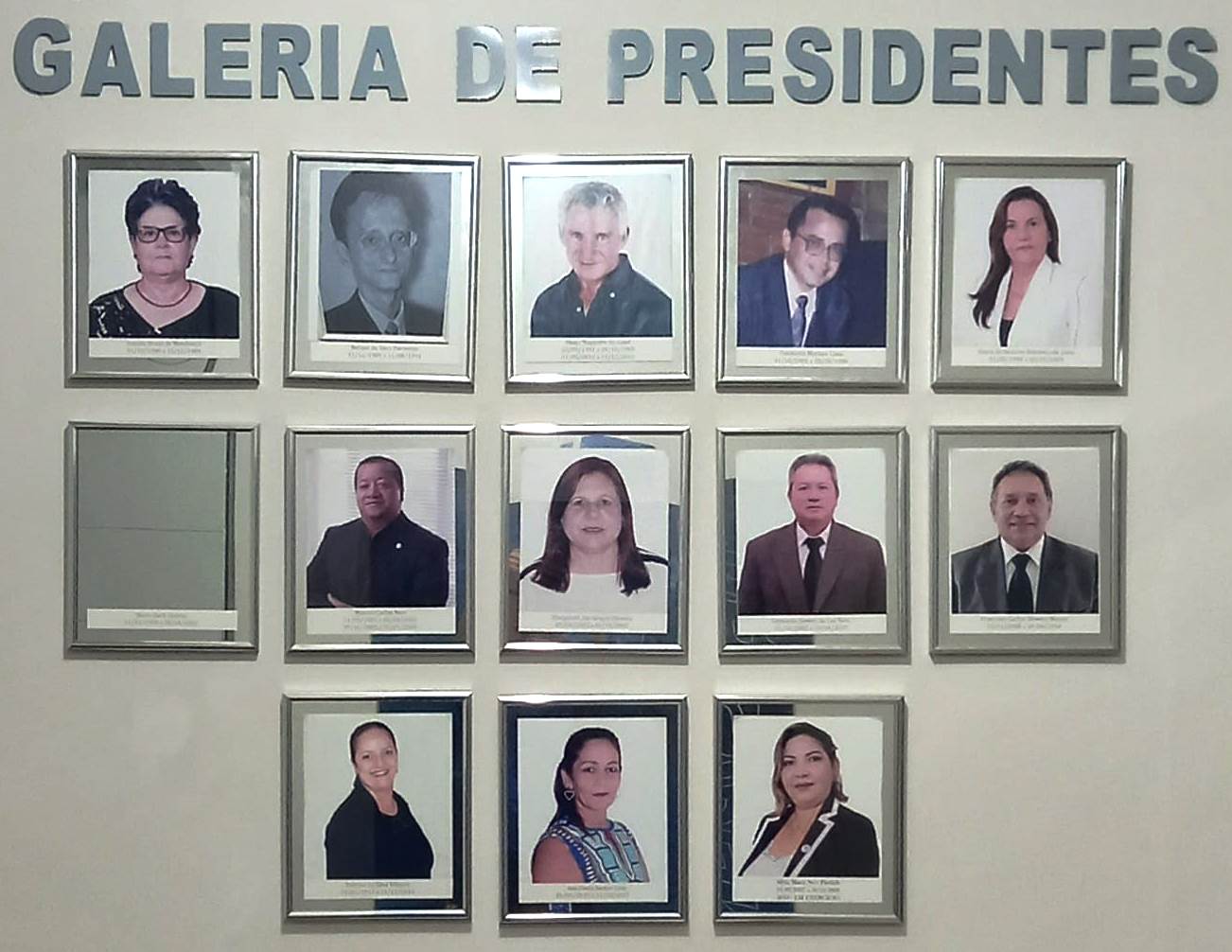 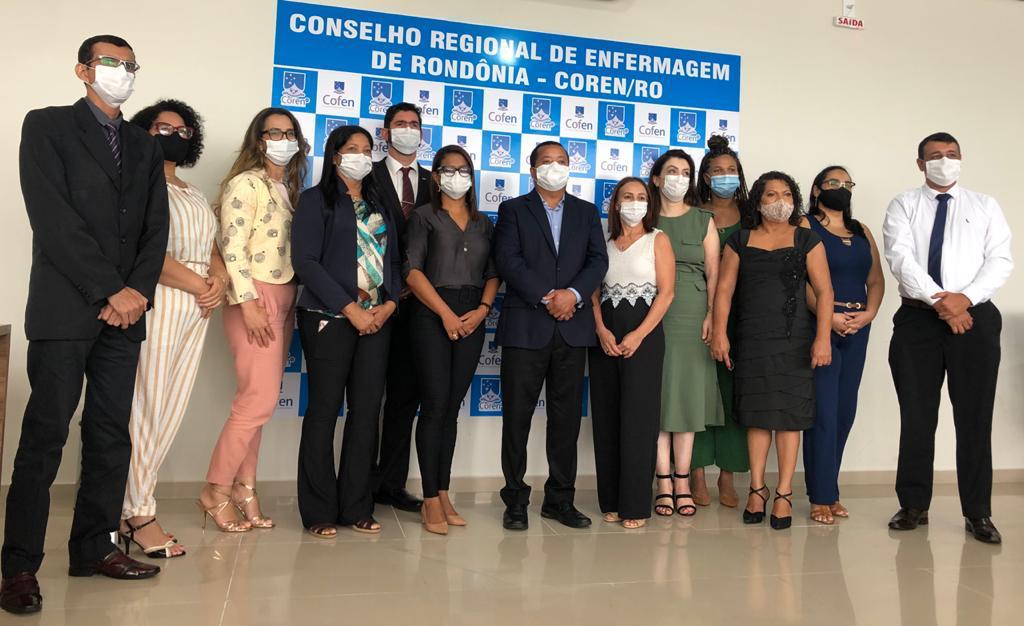 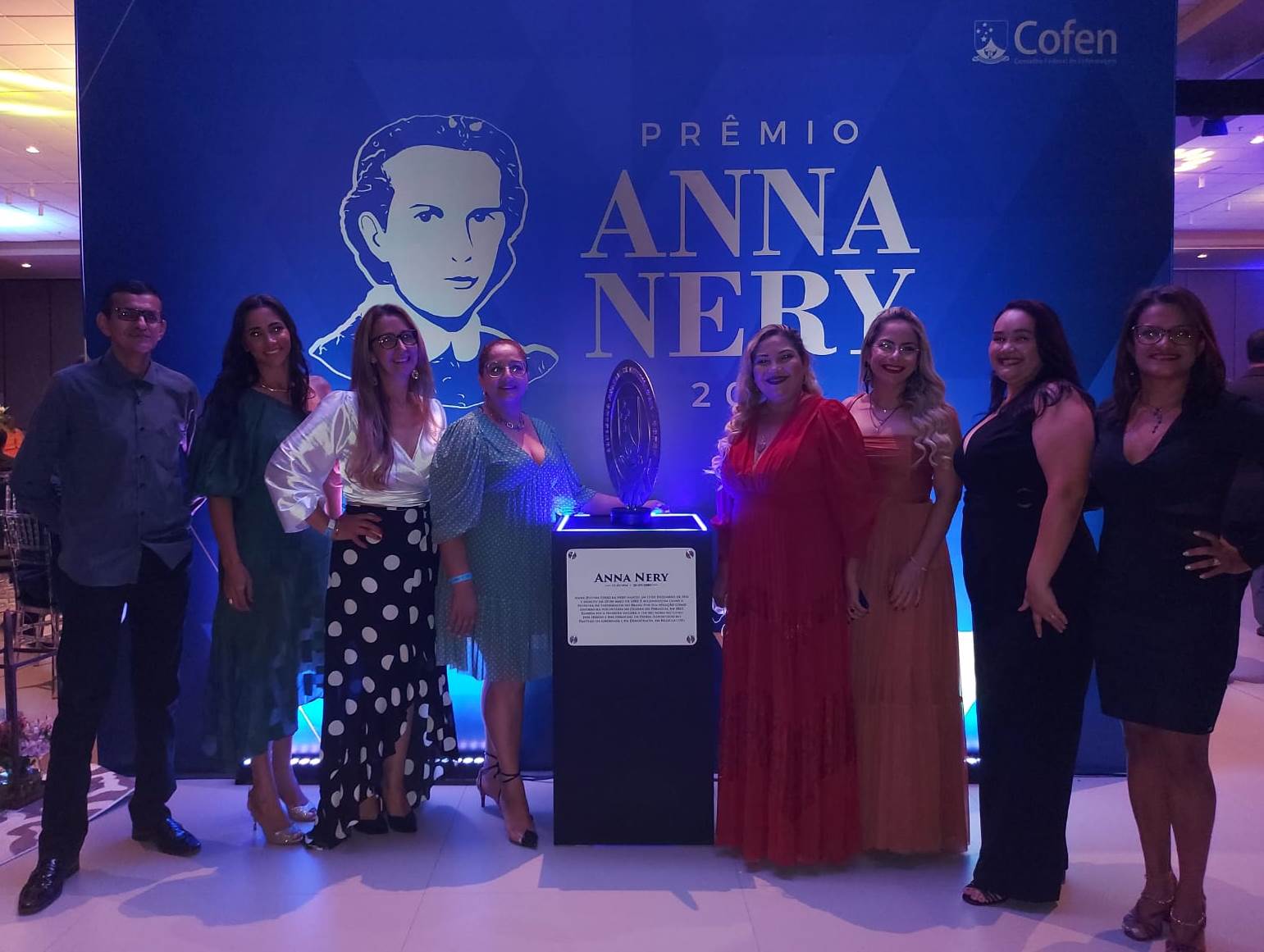 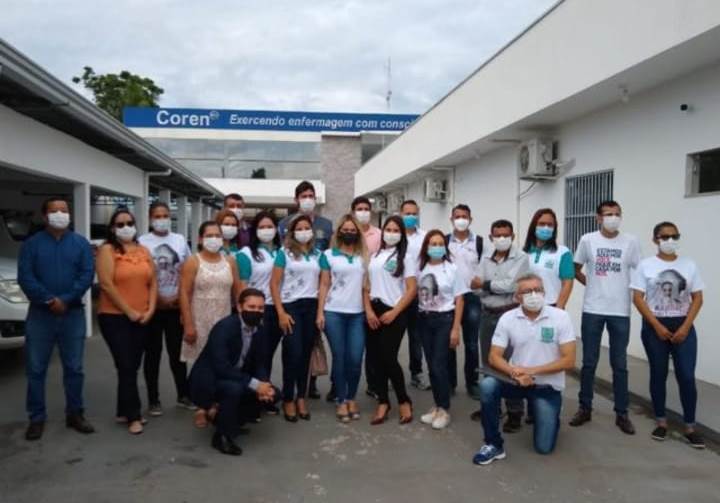 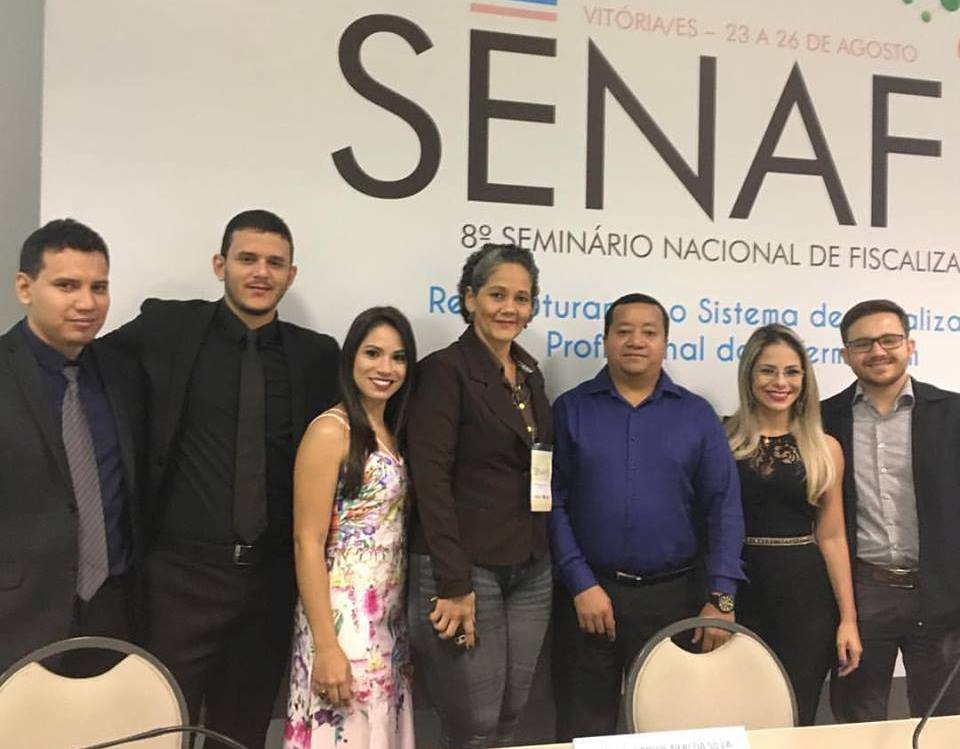 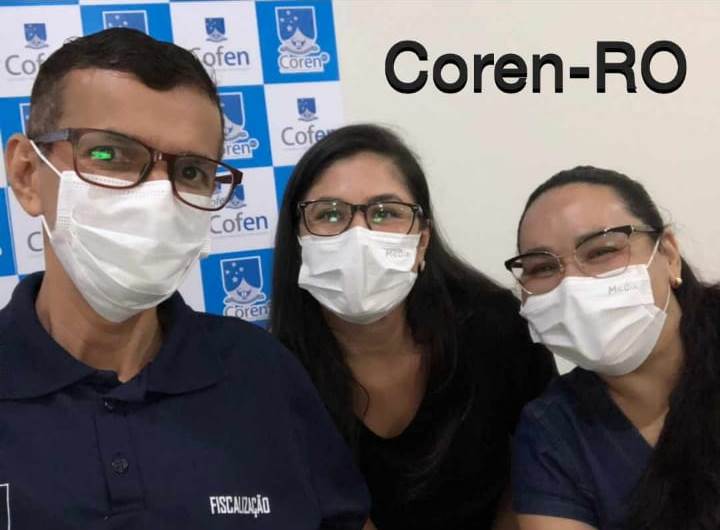 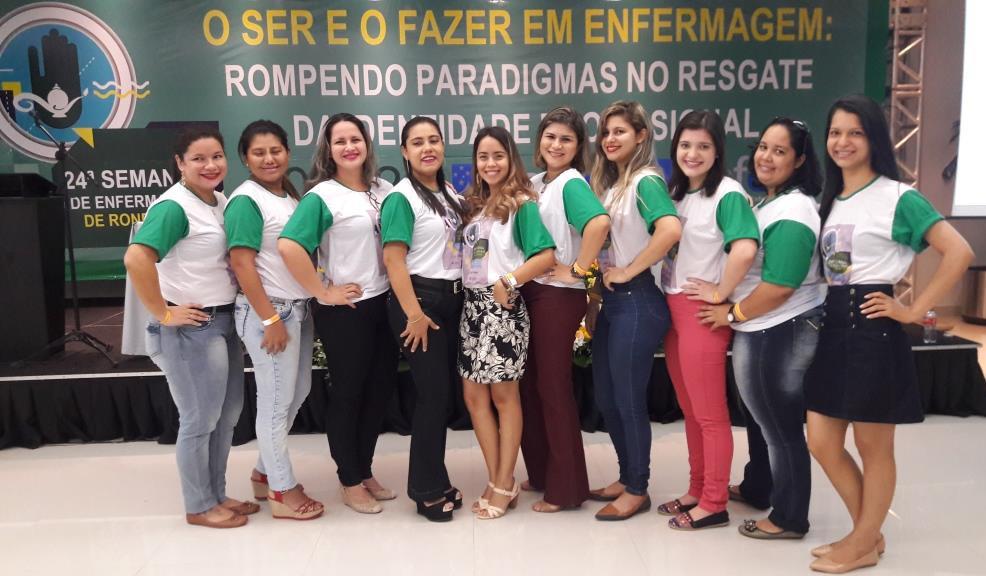 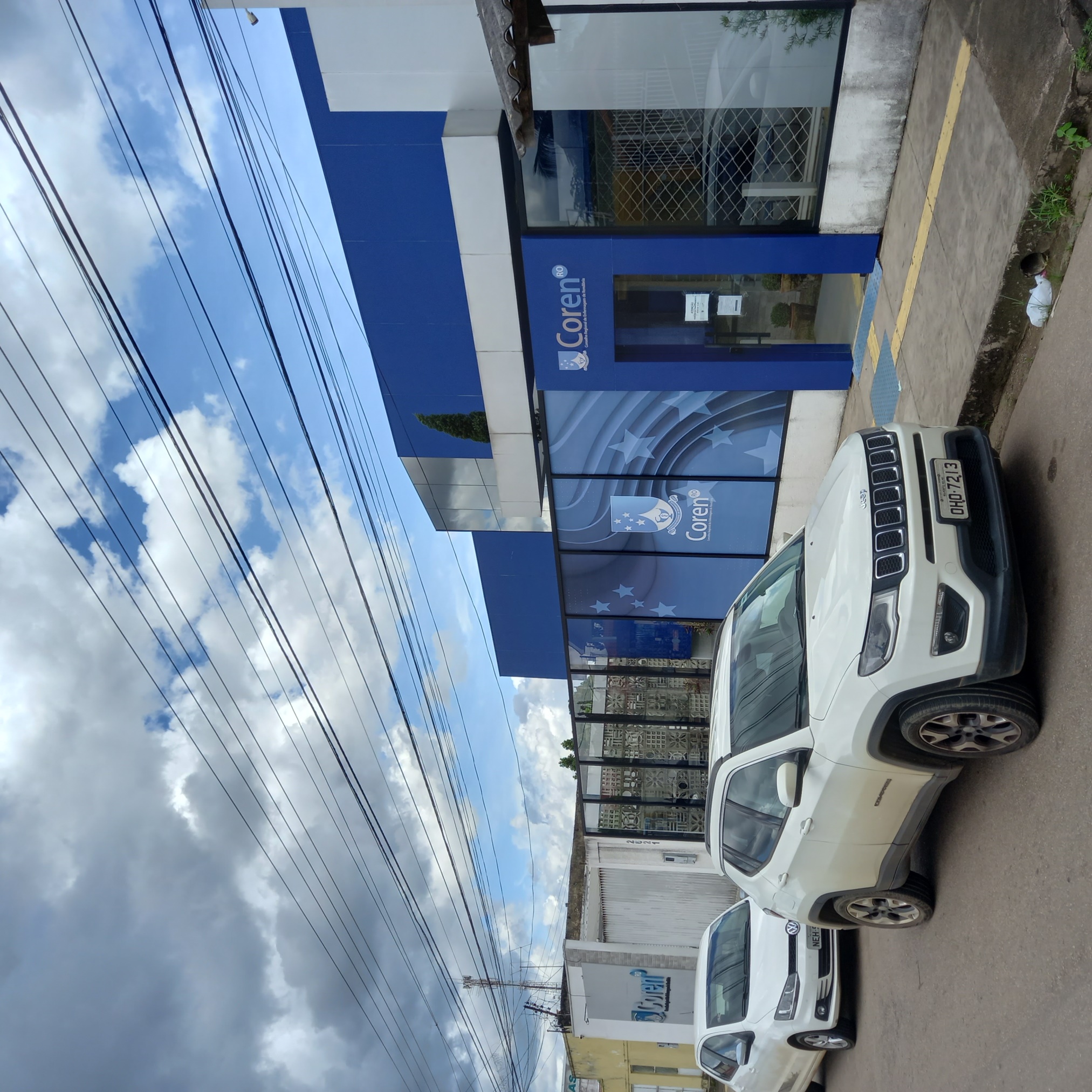 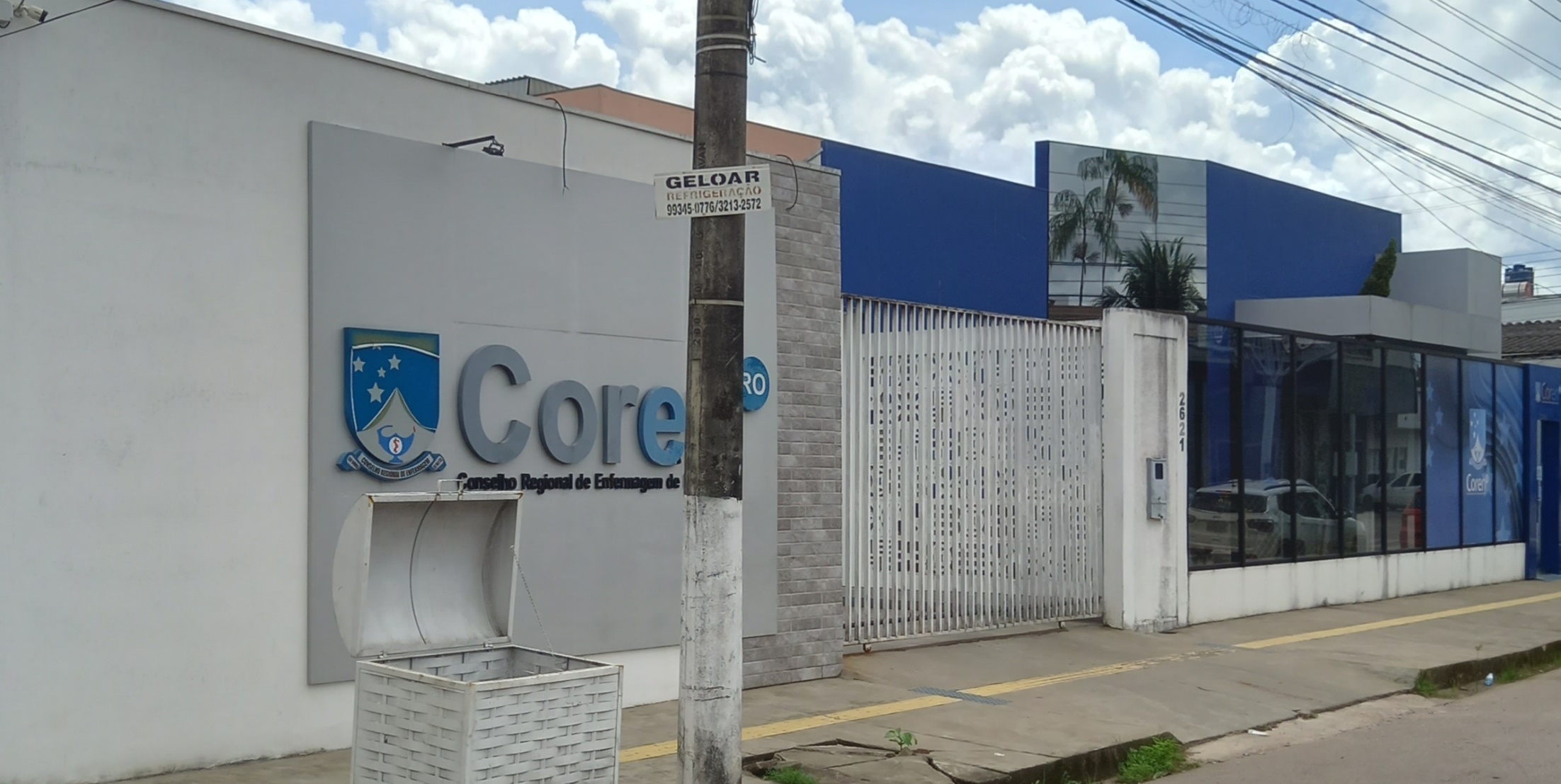 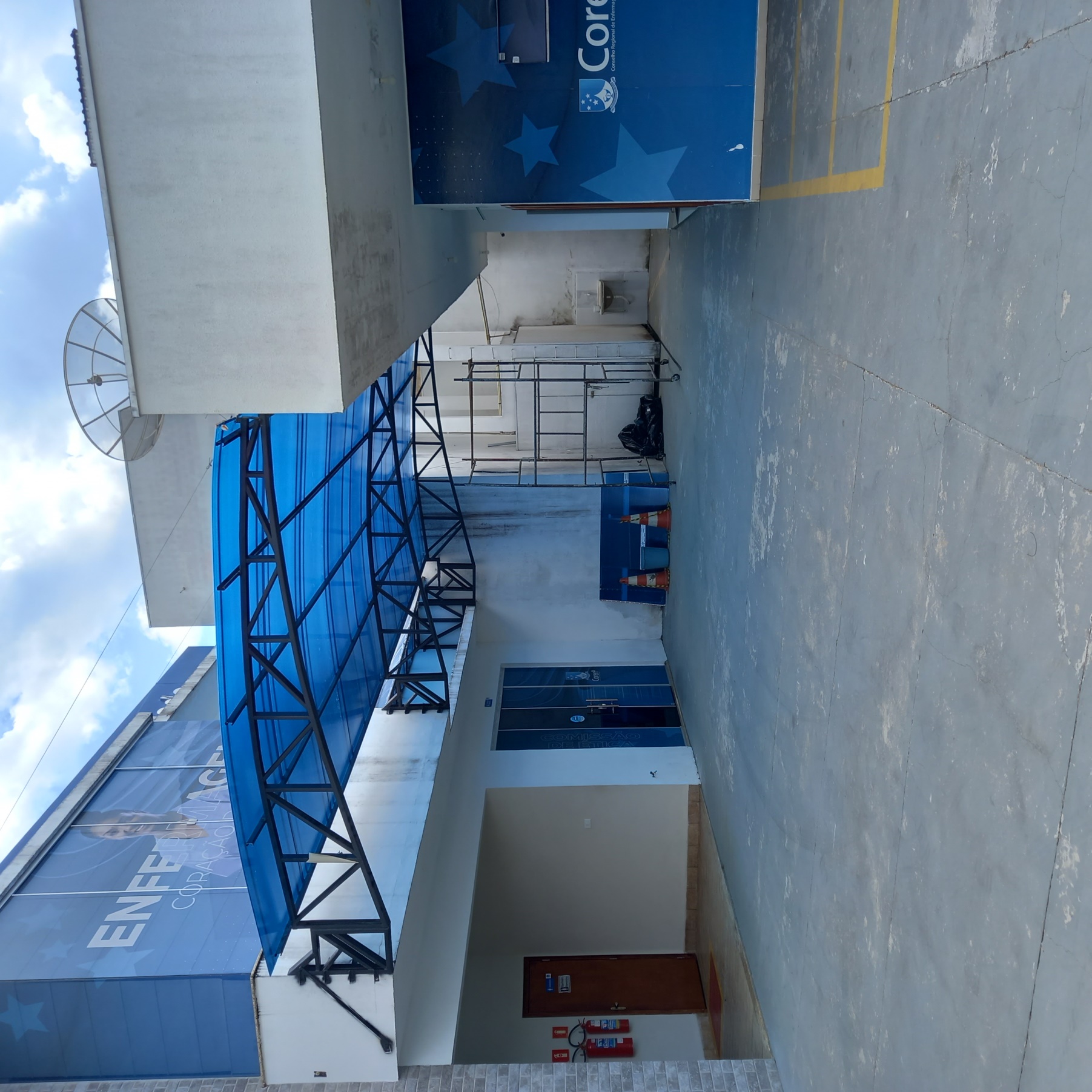 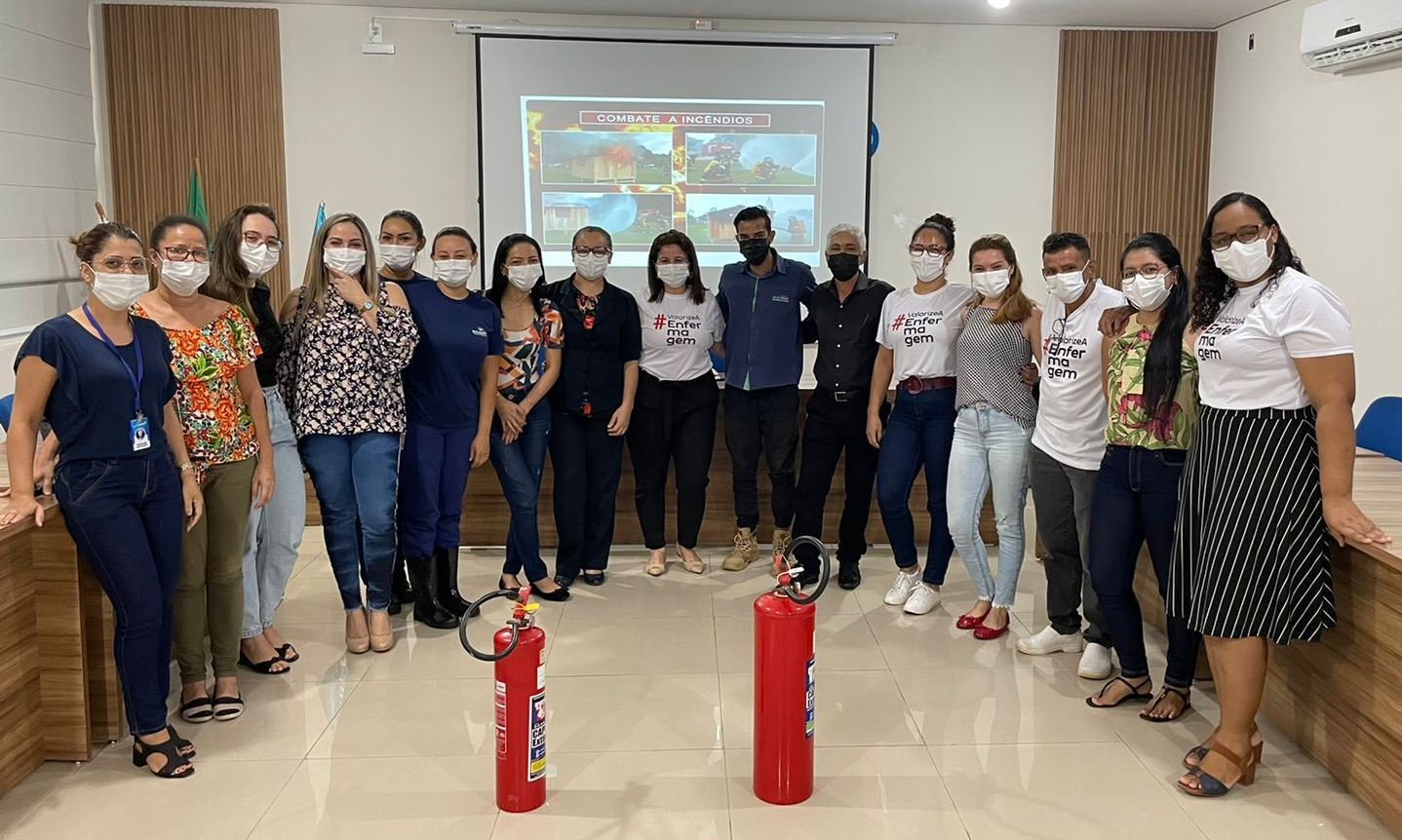 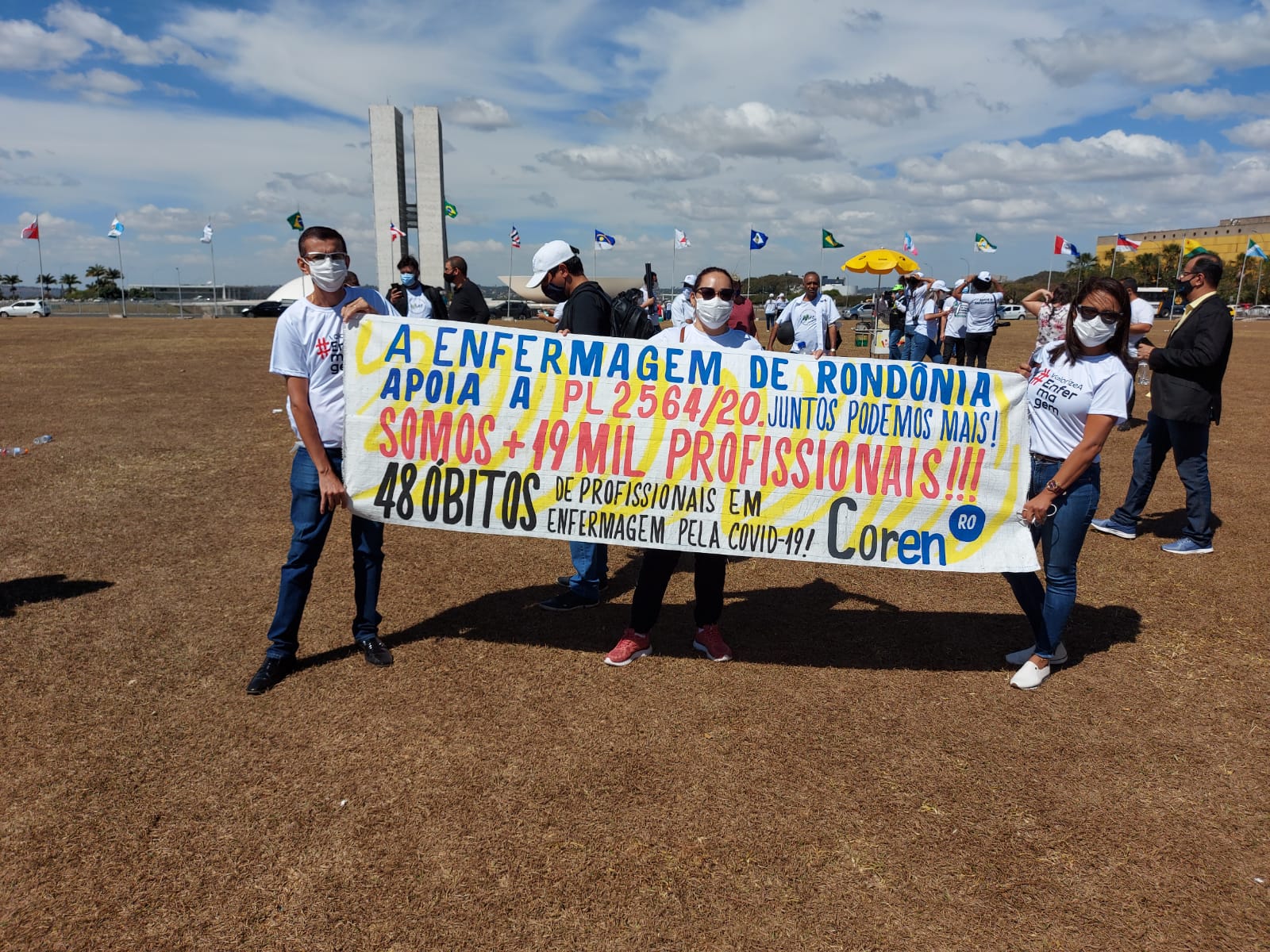 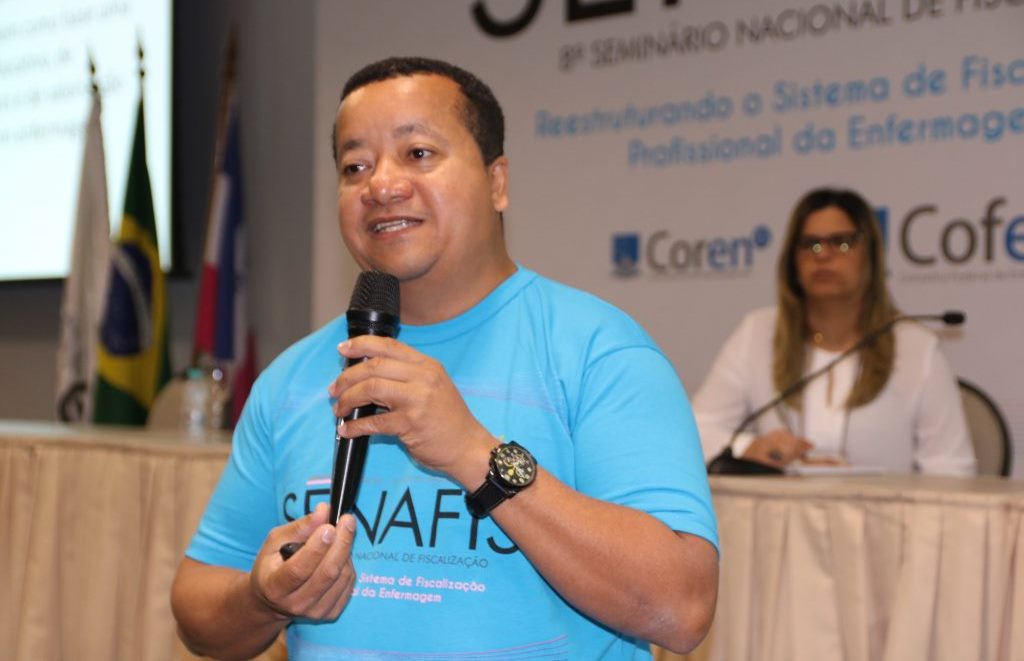 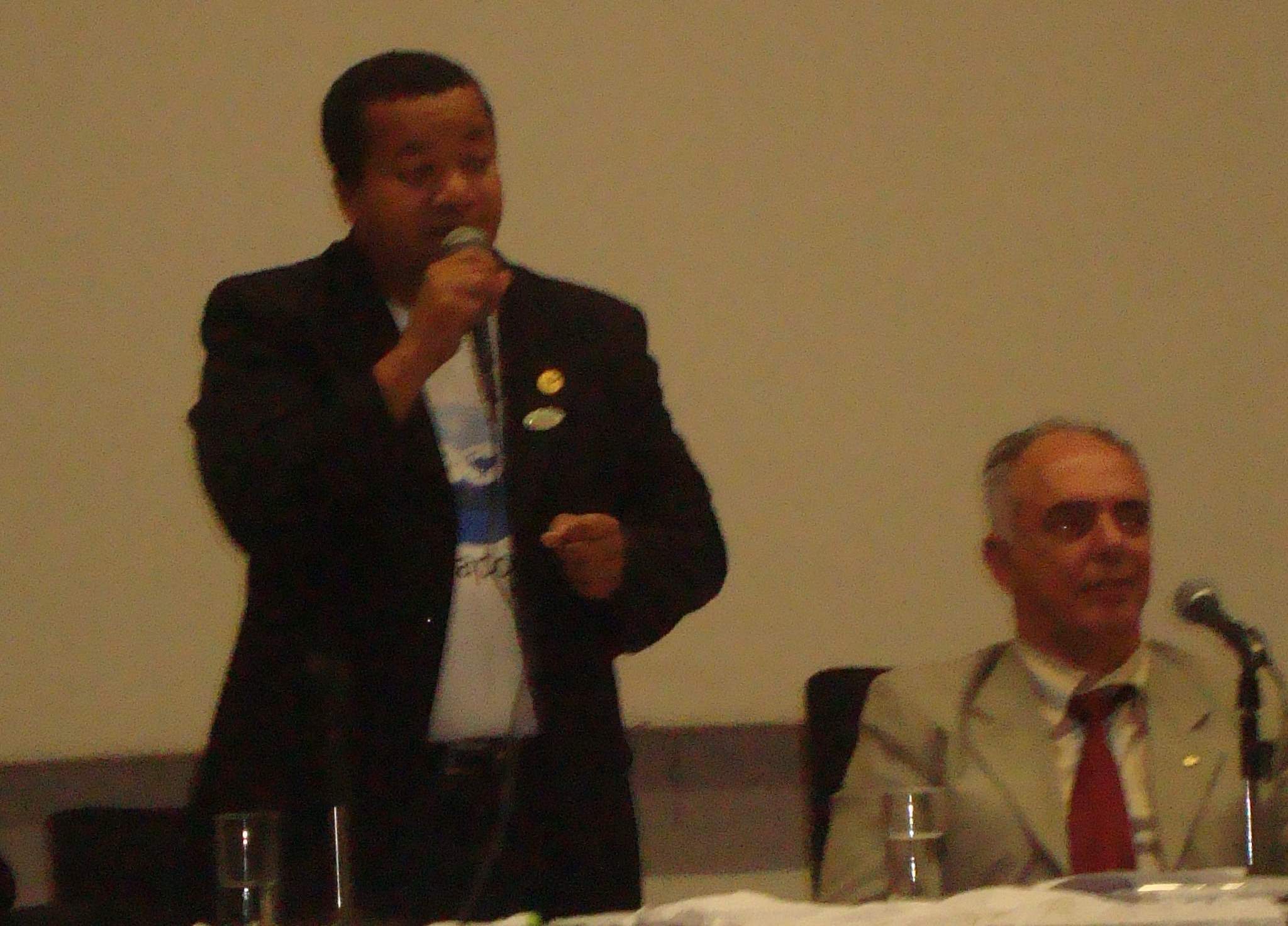 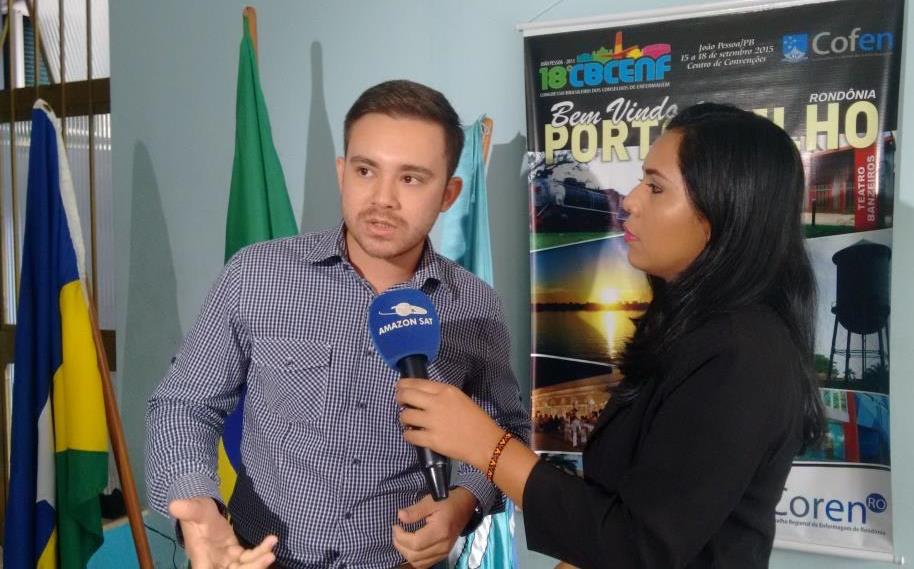 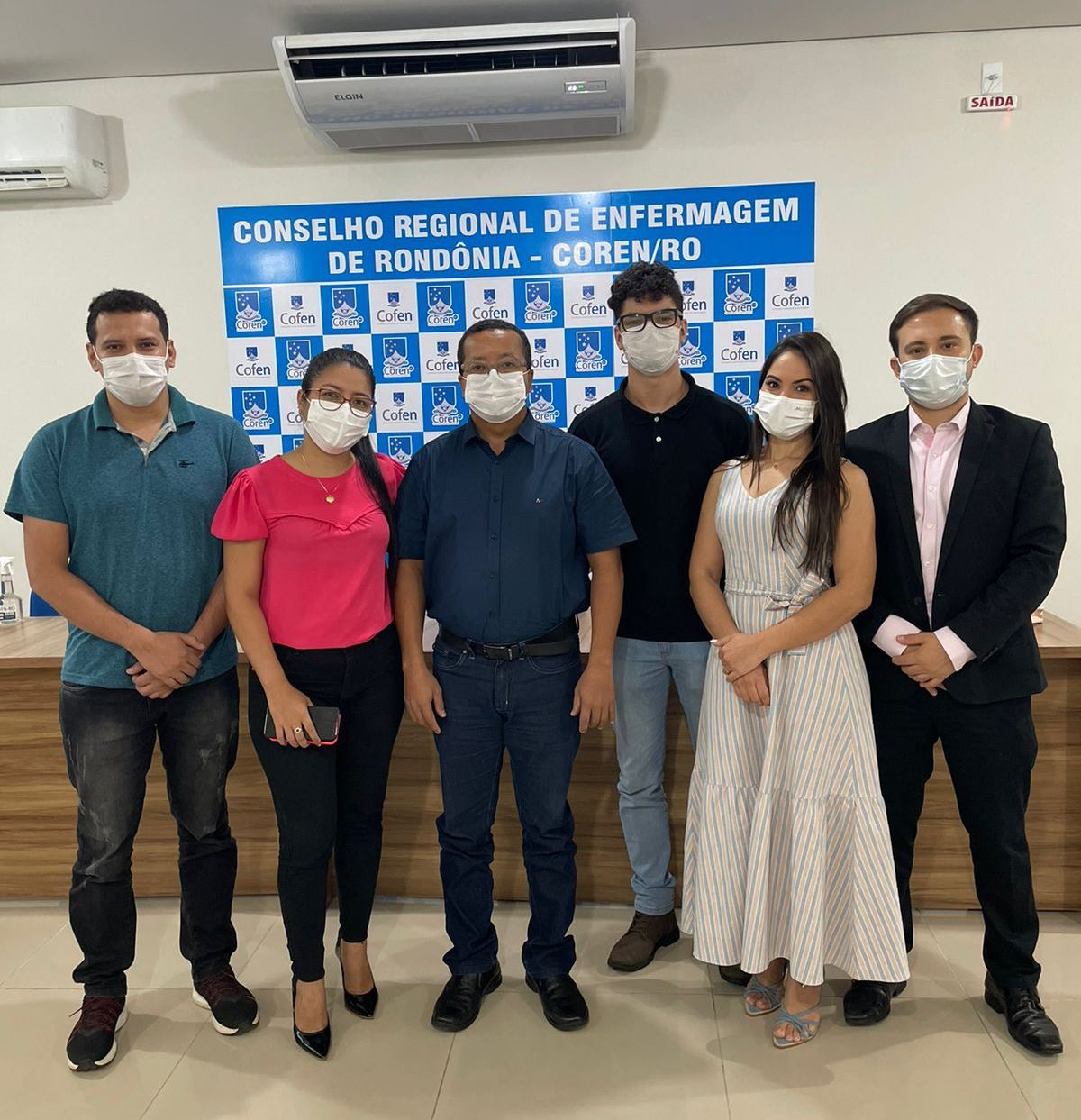 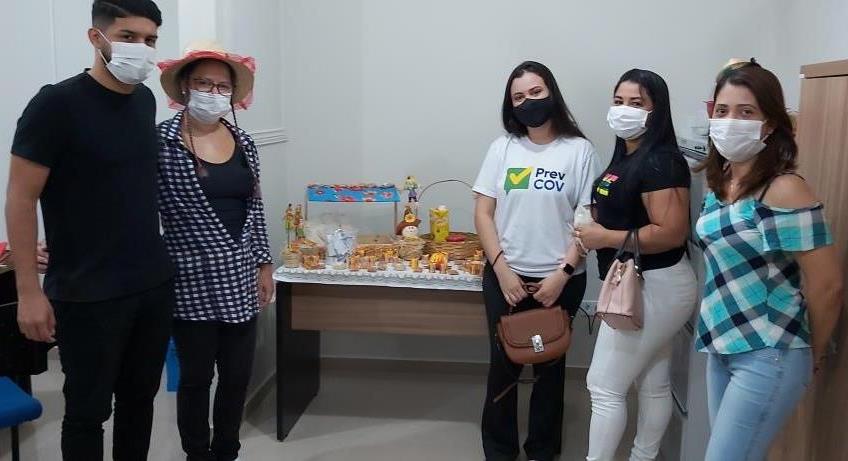 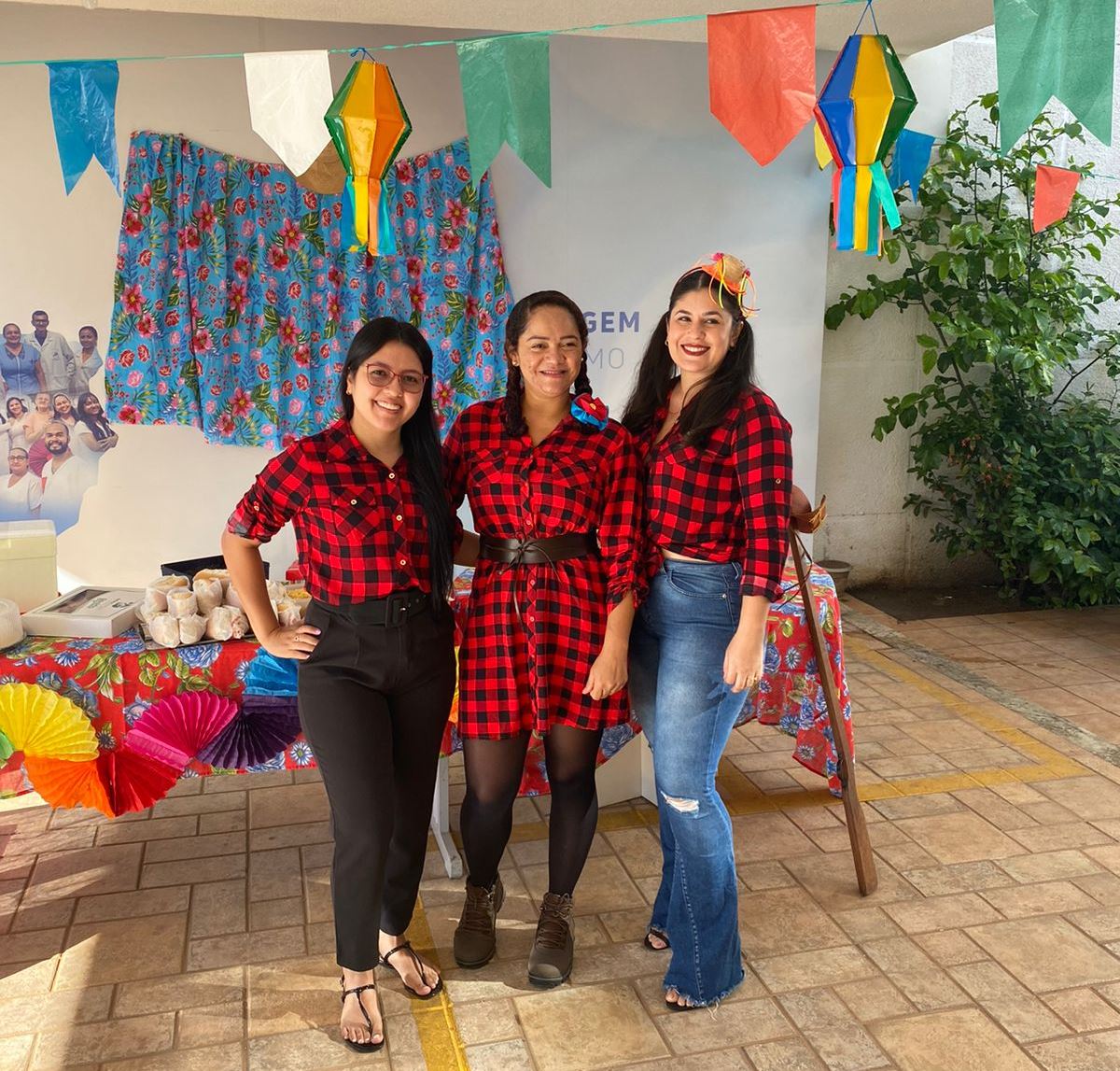 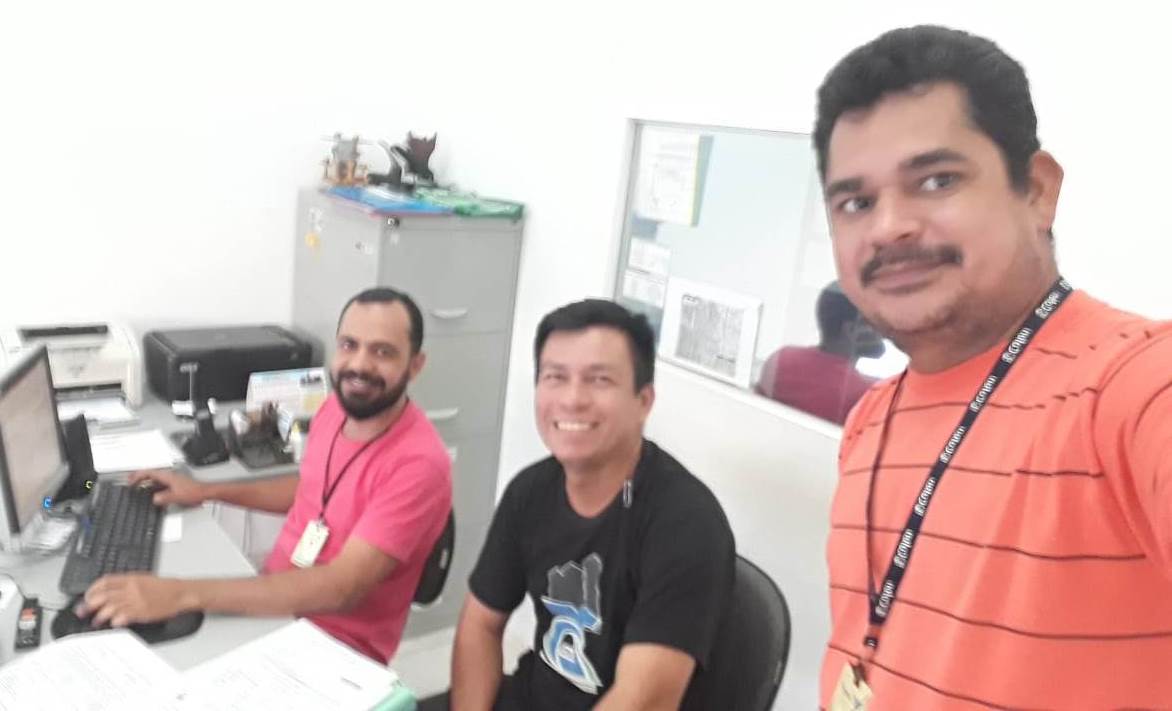 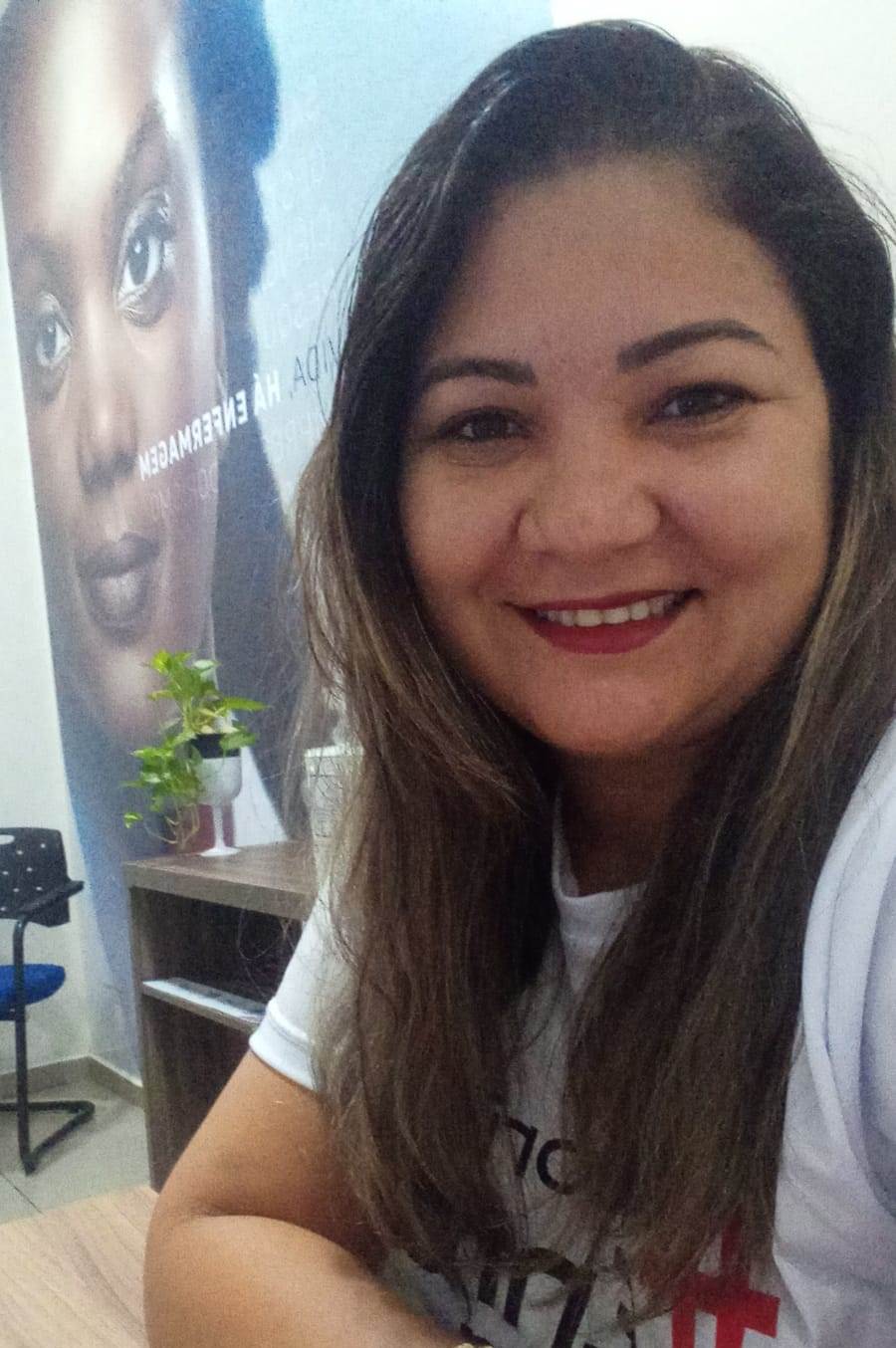 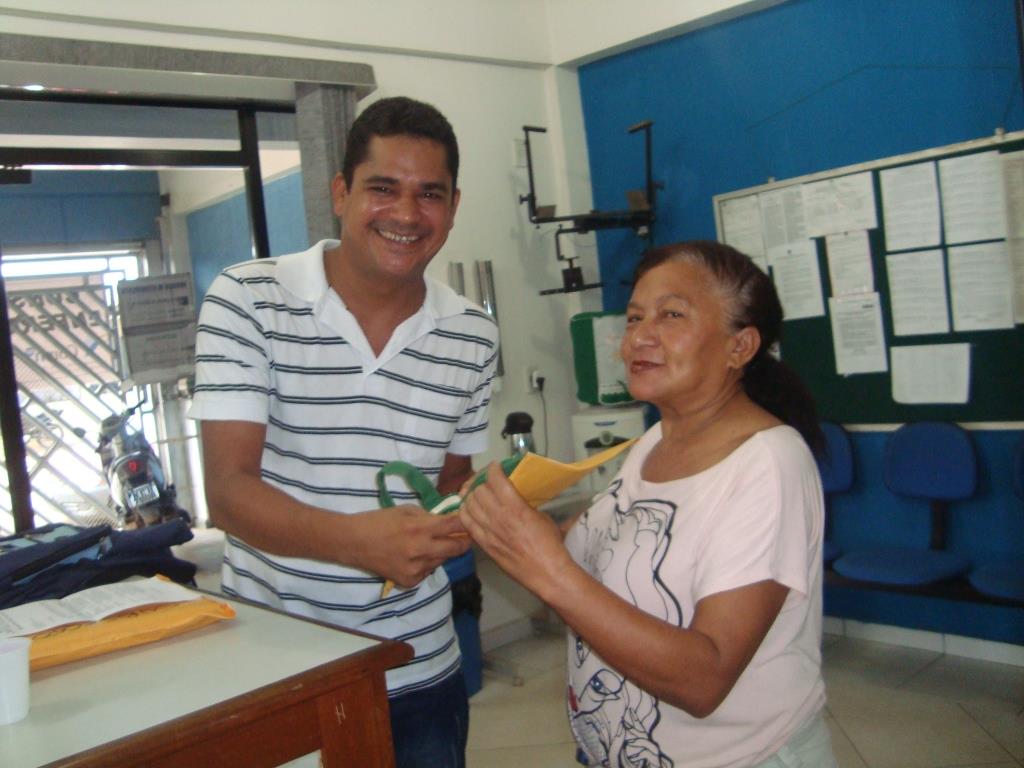 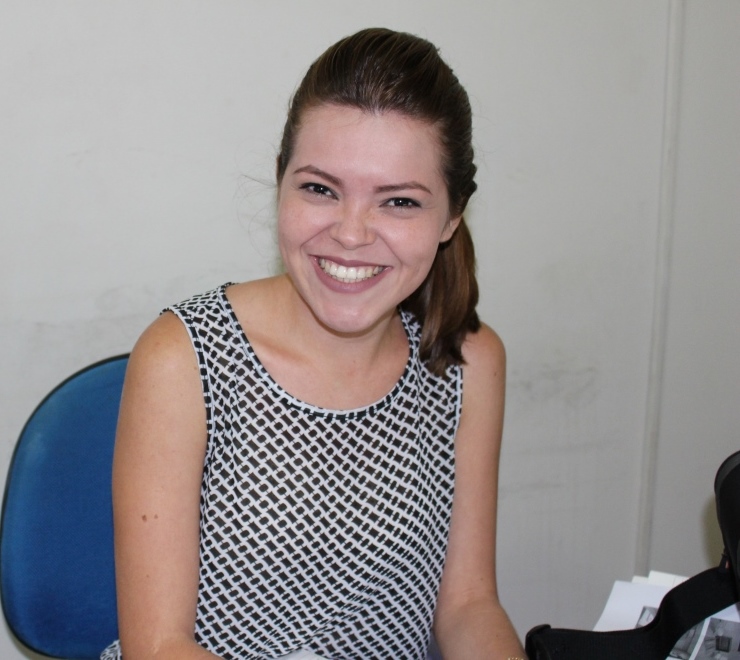 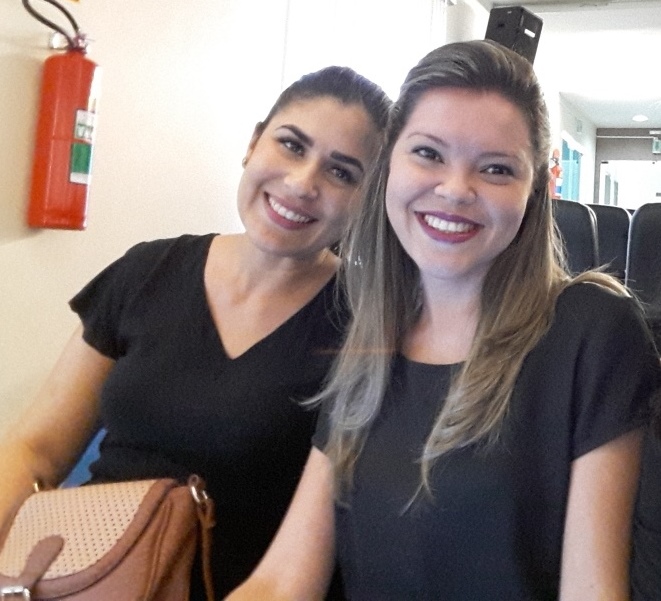 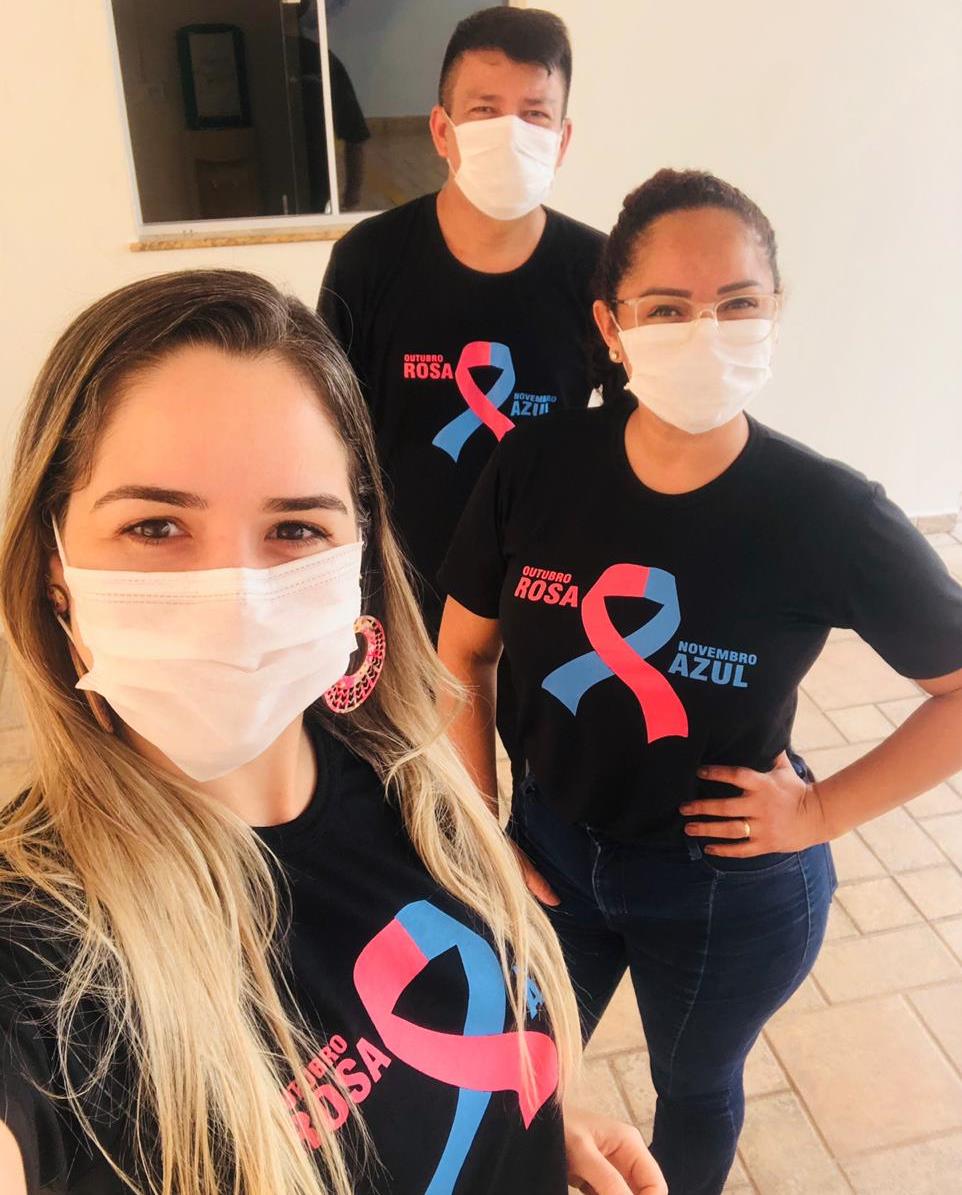 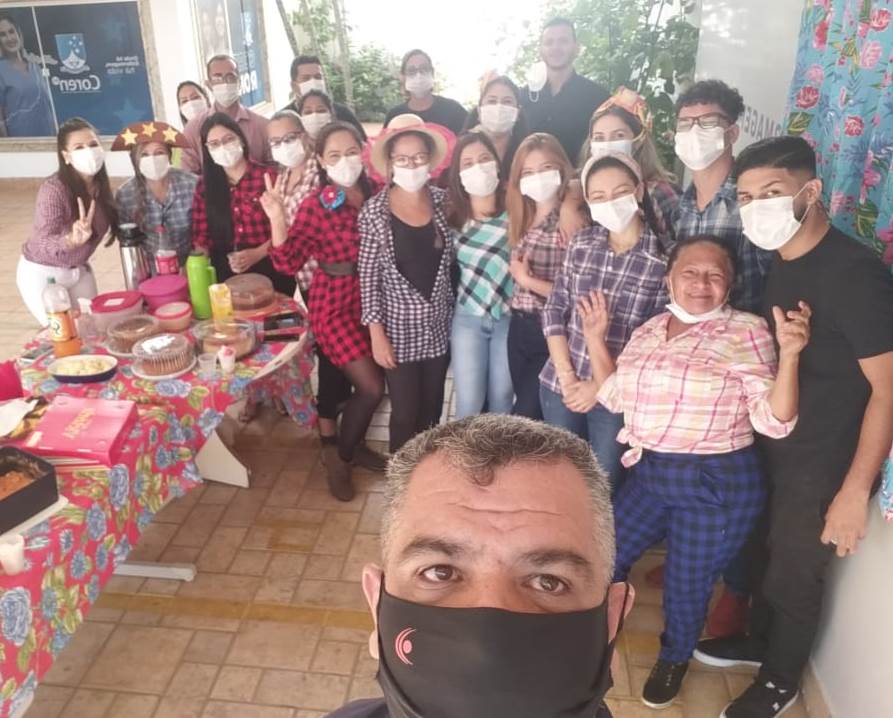 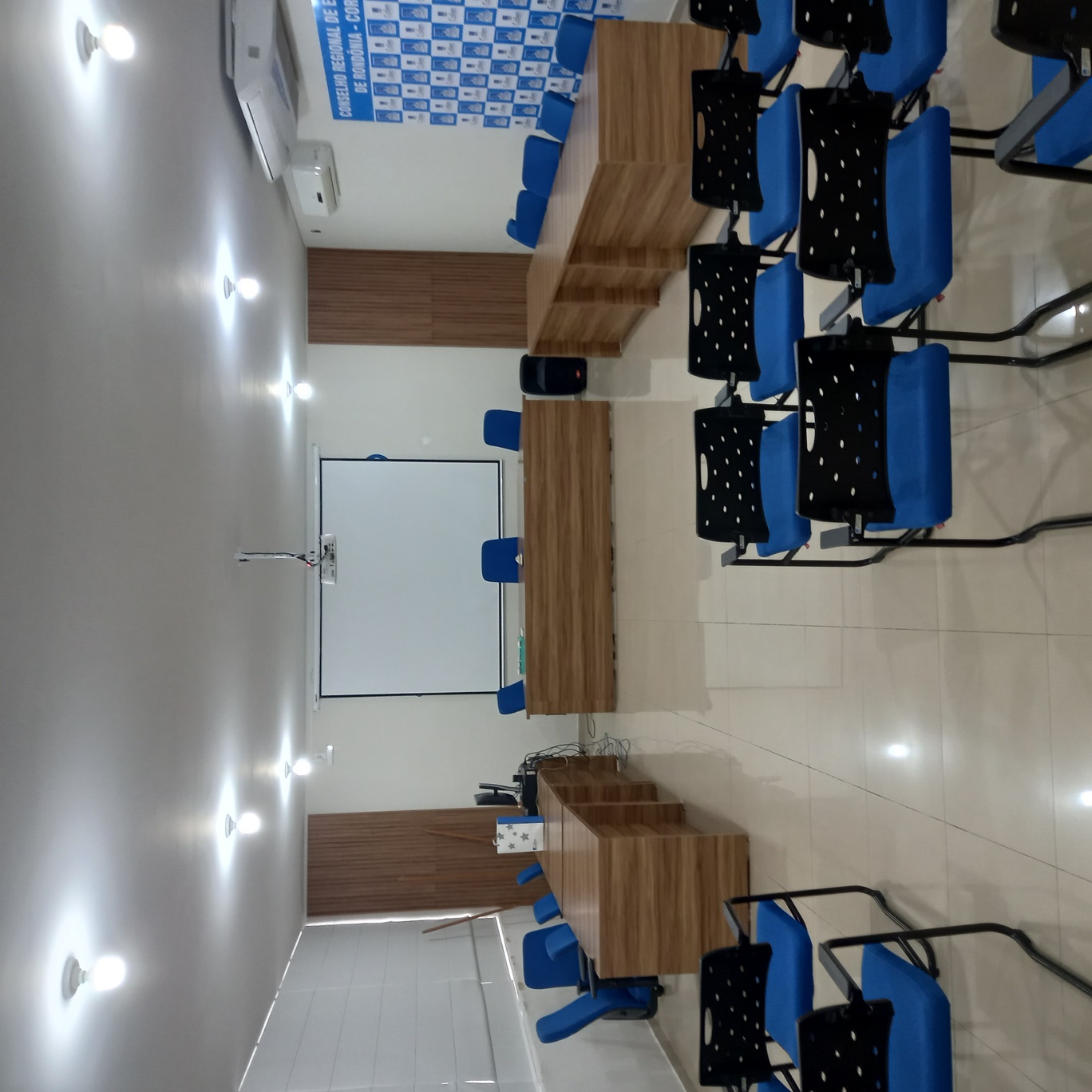 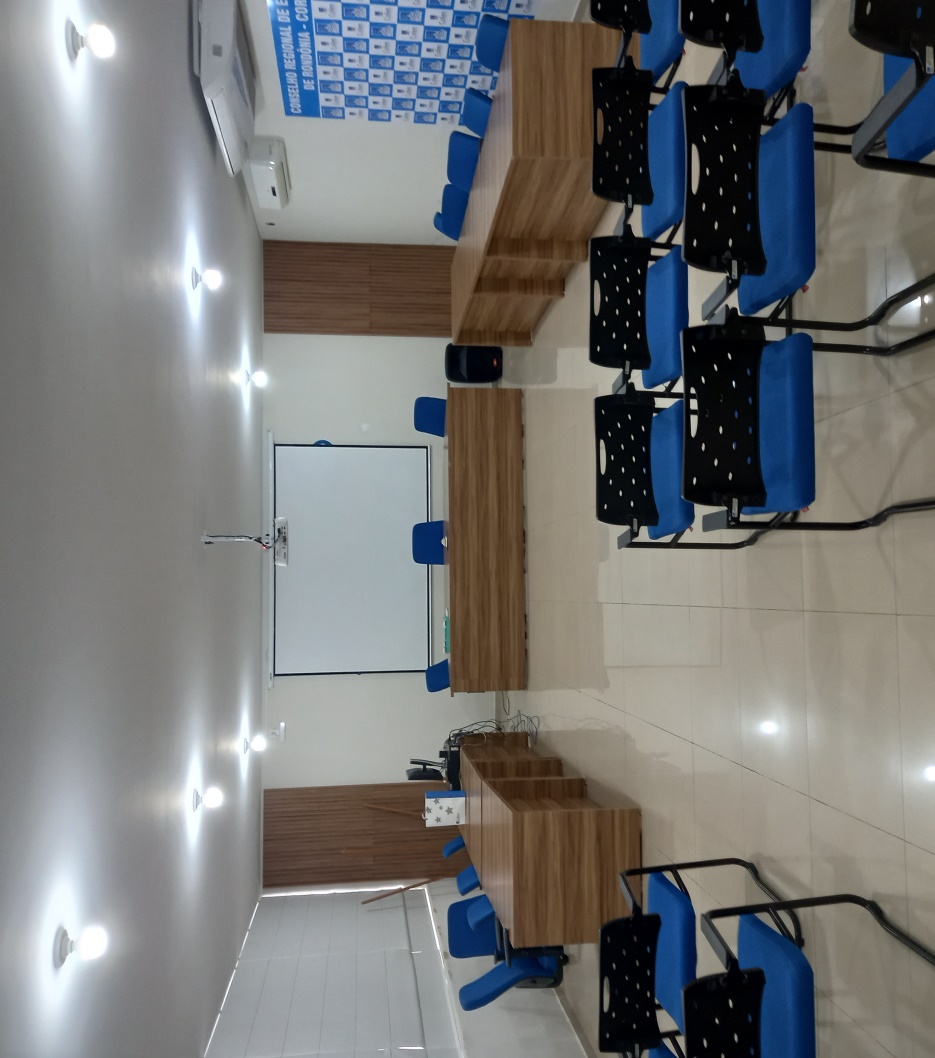 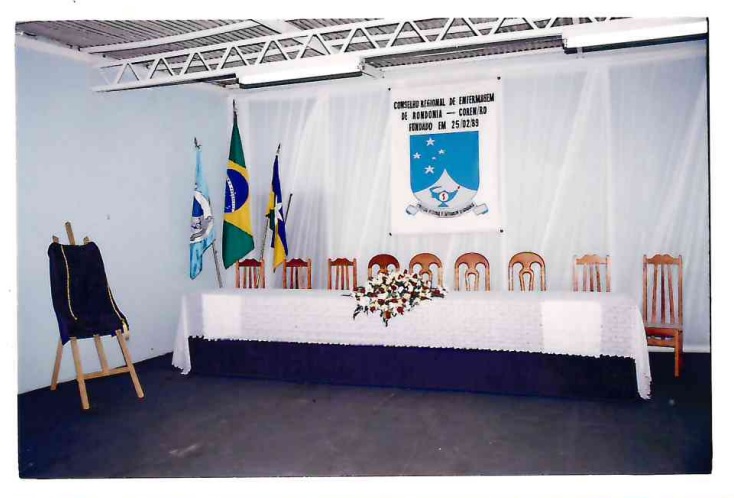